PETUNJUK TEKNIS AmatiPro dan Basic
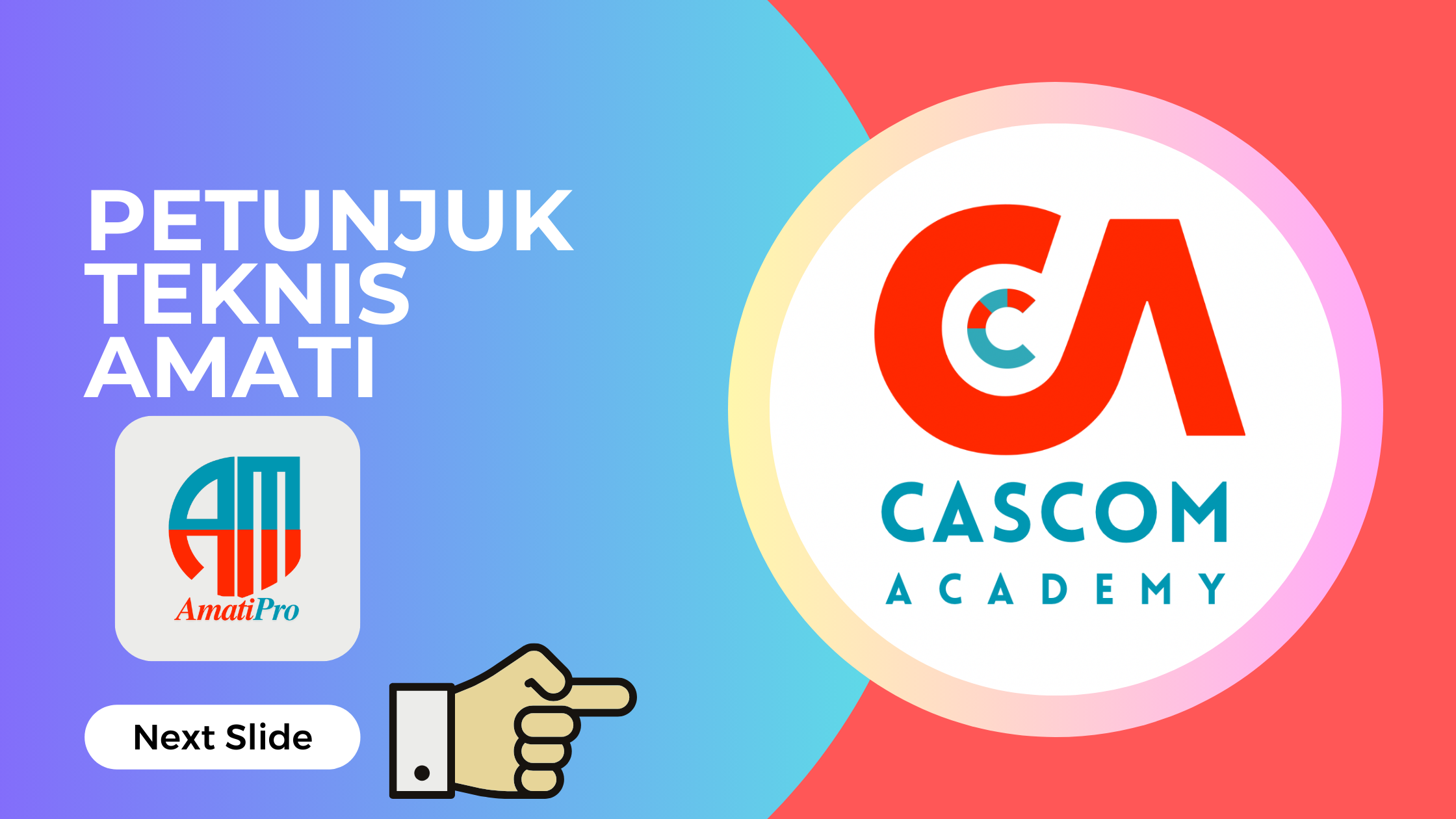 PENDAHULUAN
Aplikasi amati merupakan aplikasi yang dikembangkan oleh Casemix Community Academy (CCA) untuk fasiitas kesehatan baik rumah sakit maupun klinik utama yang bekerja sama dengan BPJS Kesehatan yang dapat digunakan untuk analisis data klaim pasien yang mempunyai manfaat sangat banyak diantara melihat potensi-potensi kesalahan koding, kekurangan dokumentasi, analisis biaya , analisis clinical pathway dan masih banyak lagi.
Aplikasi Amati akan selalu dilakukan pengembangan disesuaikan dengan kebutuhan rumah sakit/klinik dalam kaitannya dengan proses implementasi JKN
Fitur-fitur Utama yang telah dikembangkan antara lain :
Analisis Data Koding
Analisis Data Klaim
Audit Koding
Pre-Verifikasi Klaim
Gambaran Pelayanan
Indikator Kinerja Klaim
Dari setiap fitur utama tersebut akan terdapat beberapa sub fitur yang akan membahas detail dari masing-masing fitur utama
Fitur akan terus berkembang sesuai dengan kebutuhan (khusus untuk AmatiPro)
PENDAHULUAN
Lisensi Amati berlaku selamanya dengan syarat masih dilakukan pemeliharaan dan pengembangan oleh Casemix Community Academy dengan platform dan system yang sama
Bahan Baku aplikasi amati adalah txt hasil keluaran aplikasi E-klaim dan exel kunjungan Vclaim. Sehingga jika ada perubahan pada kedua sistem tersebut akan segera dilakukan penyesuaian terhadap aplikasi Amati.
Selama akses txt dari eklaim masih bisa didapatkan oleh rumah sakit maka Casemix Community Academy masih dapat melakukan pengembangan dan pemeliharaan, naum jika sebaliknya maka aplikasi amati tidak dapat lagi digunakan.
Aplikasi Amati mempunya 3 Jenis Spesifikasi :
AmatiPro merupakan aplikasi amati yang hanya bisa didapatkan secara khusus di Pelatihan/ kegiatan yang diselenggarakan langsung oleh Casemix Community Academy
AmatiBasic merupakan aplikasi yang bisa didapatkan di kegiatan yang bekerja sama dengan Casemix Community Academy
Amati Corporate merupakan aplikasi yang dapat dimiliki oleh corporate/ pemilik rumah sakit yang memiliki lebih dari 1 rumah sakit untuk dapat melakukan pemantauan klaim rumah sakit dalam satu aplikasi. Untuk dapat memiliki Amati Corporate dapat menghubungi kami Casemix Community Academy
PENDAHULUAN
*selama akses txt klaim masih dapat diakss oleh rumah sakit
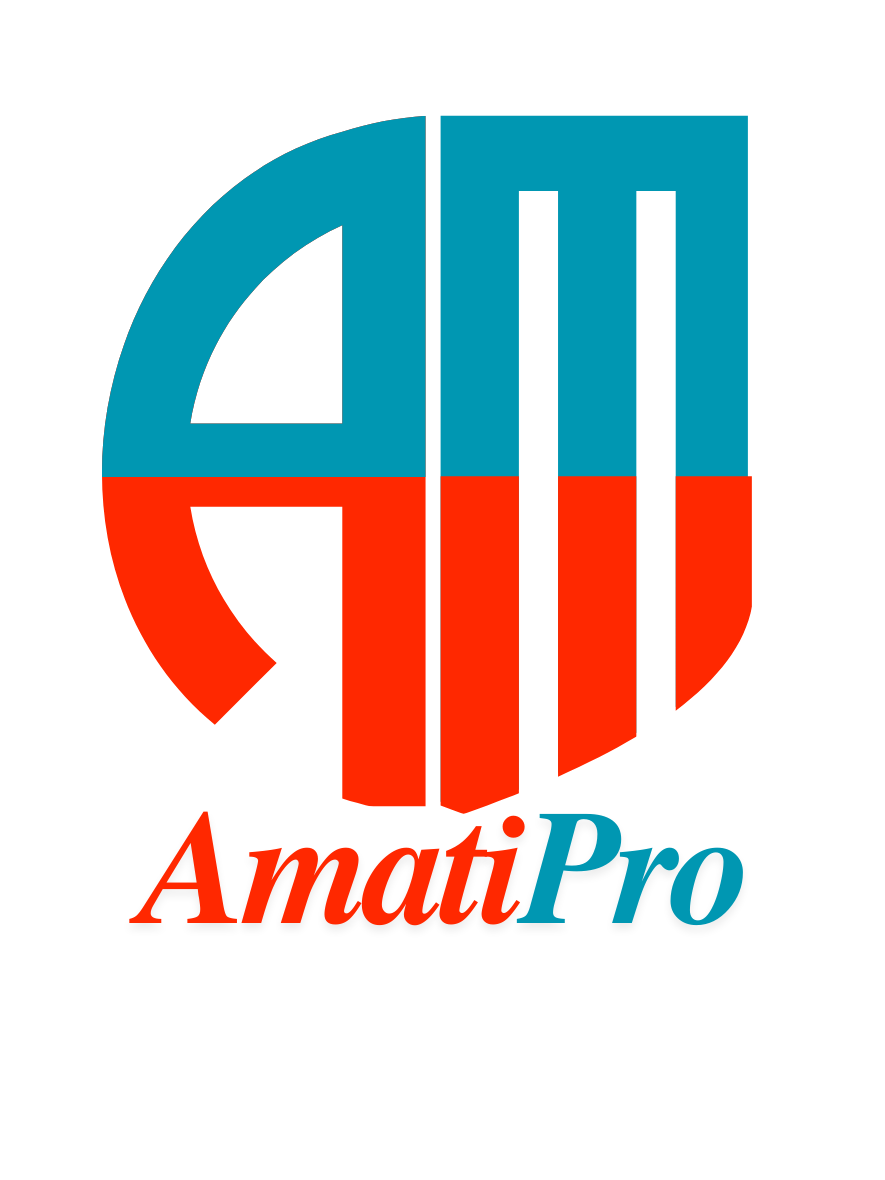 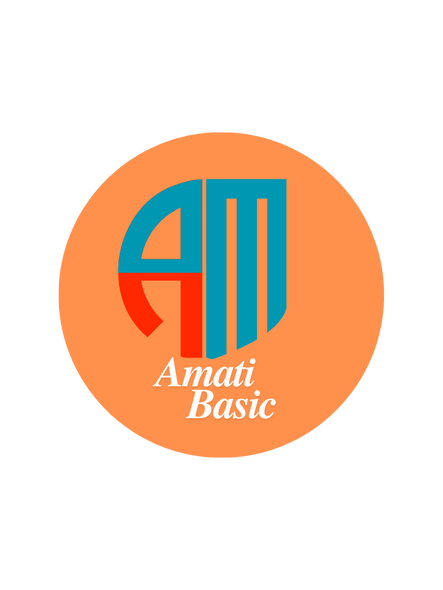 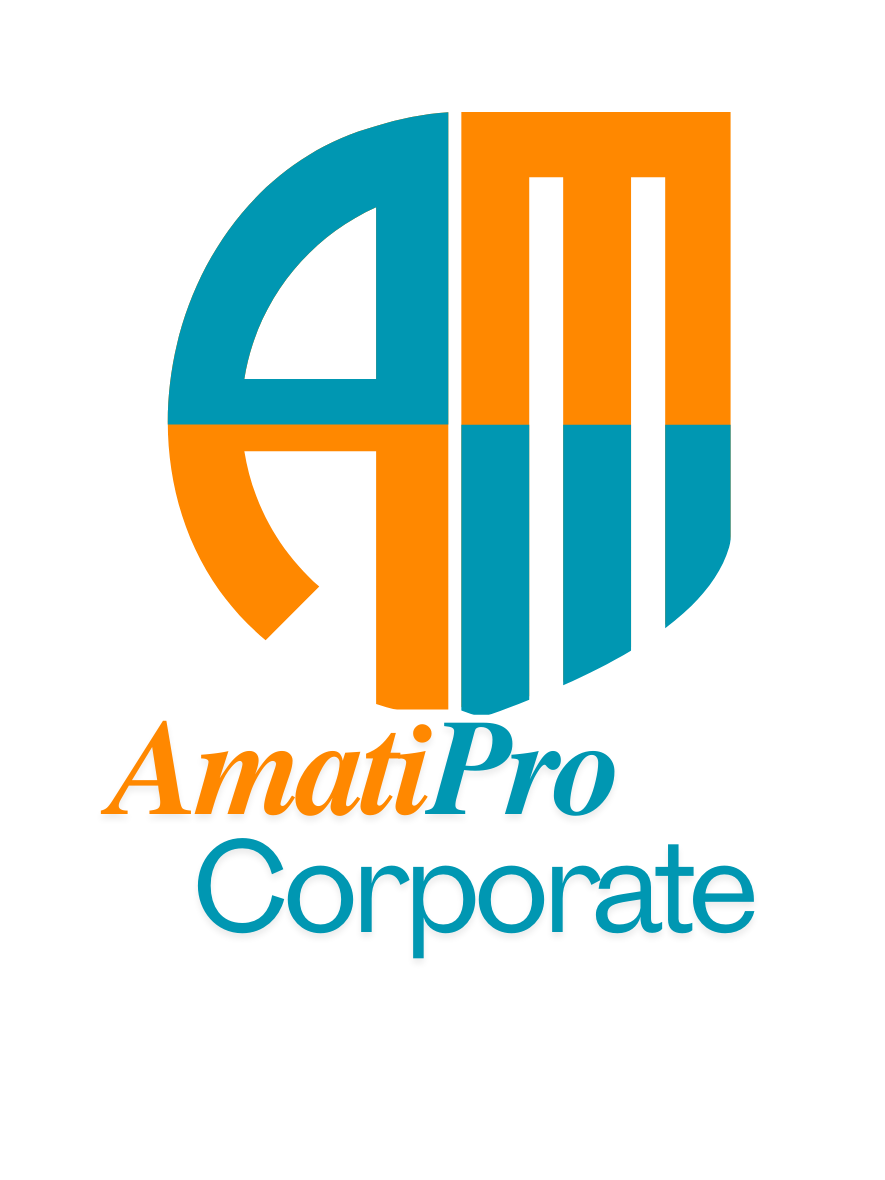 INSTALASI
Proses Instalasi aplikasi dilakukan dengan cara mendownload aplikasi “Installer” di website www.casemixonline.com untuk installer utama bagi yang belum sama sekali pernah menginstall.
 Untuk update terbaru silahkan mendownload file dengan nama “Path”.
 Password Installer  dan Path yang digunakan adalah amati2410 Saat pertama kali melakukan instalasi pengguna diwajibkan melakukan aktivasi secara online dengan memasukkan kode rumah sakit/klinik yang telah di daftarkan ke kami. Jika telah teraktivasi akan muncul menu username dan password
Setelah berhasil melakukan aktivasi, aplikasi dapat digunakan langsung secara offline. 
Log In AmatiPro
Username : amatipro  Password : amati1711
Log In AmatiBasic
Username : amatibasic Password :amati1711
Setiap Melakukan Log In wajib dalam status online, setelah berhasil Log In silahkan bekerja secara offline
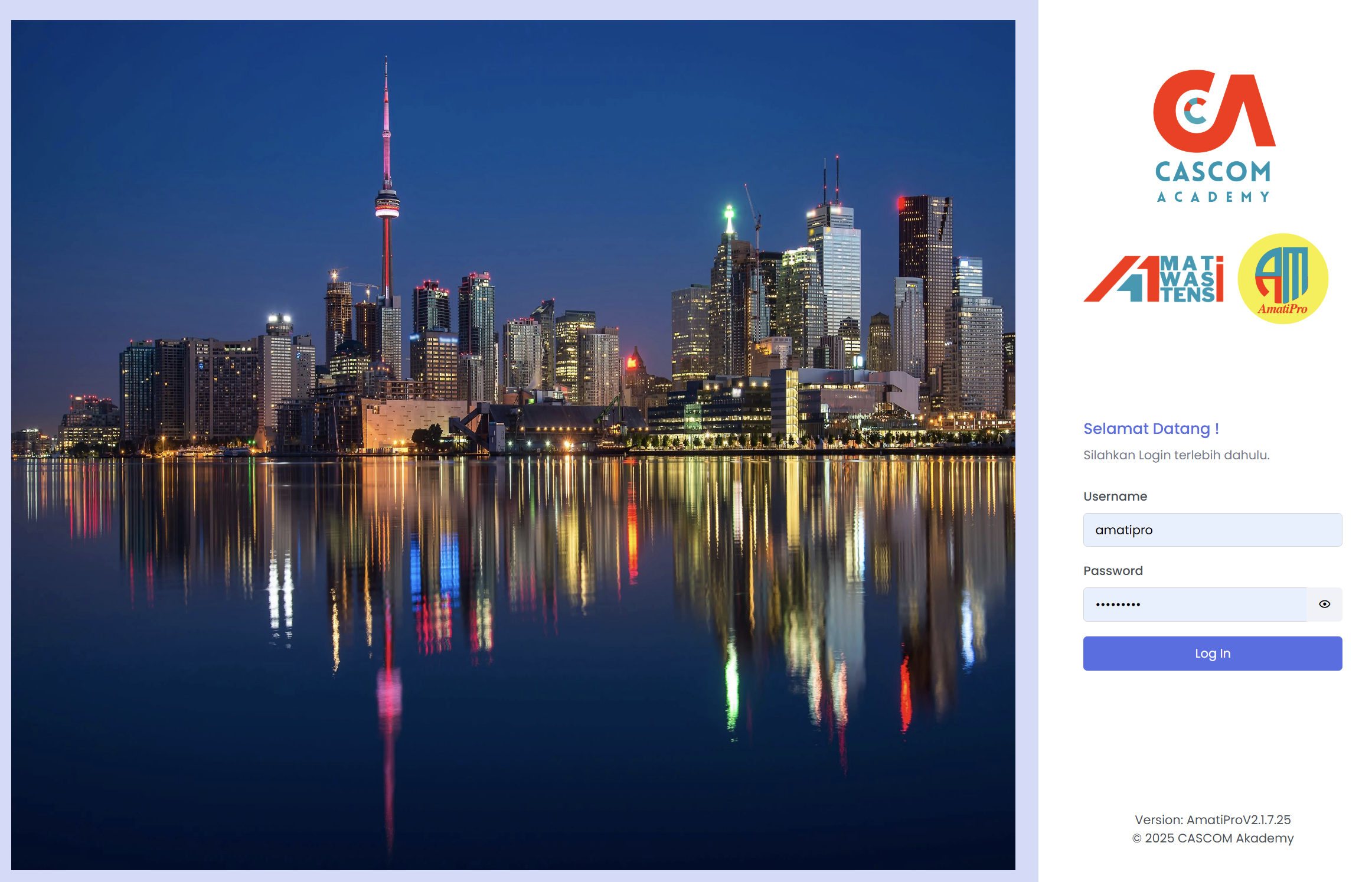 03/03/25
Copyright By CasCom Academy
5
UPLOAD DATA TXT
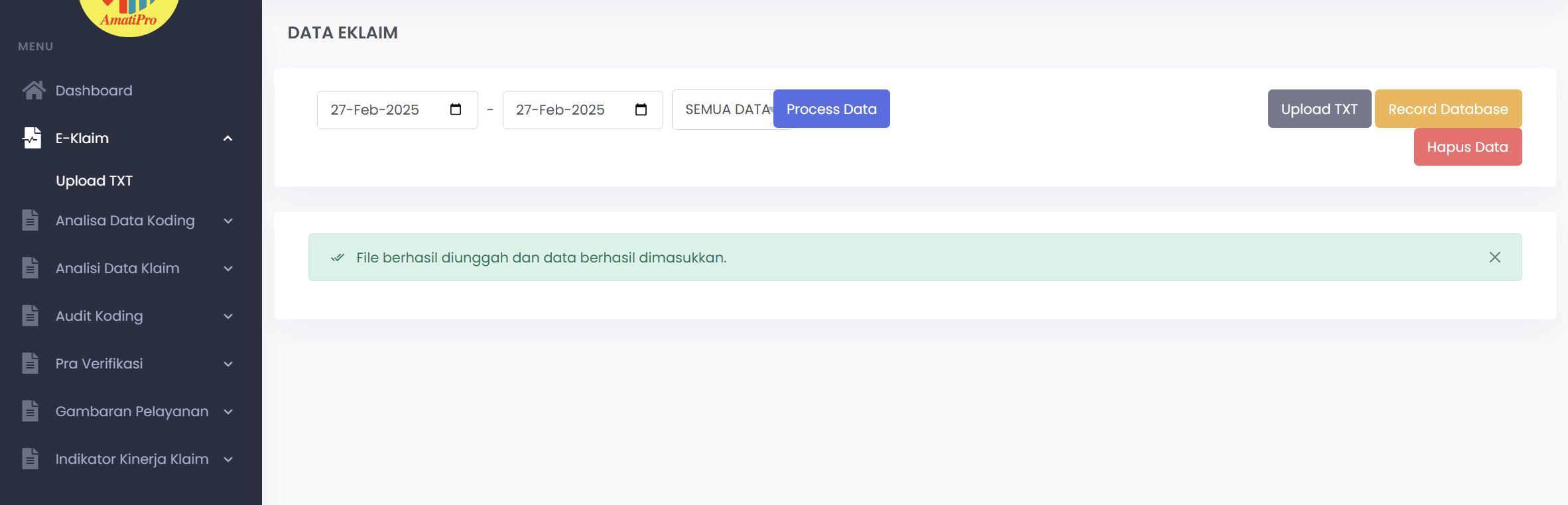 Menu Upload Data txt menggunakan txt un encrypted + detail tarif yang dapat dipilih dan di download  dari aplikasi eklaim
Silahkan melakukan upload txt rawat inap dan rawat jalan (boleh digabung ataupun dipisah) setelah berhasil upload akan ada notifikasi berhasil seperti gambar diatas
Sebaiknya txt diupload setiap bulan untuk kelengkapan data trend
Apabila txt yang sama atau revisi diupload Kembali maka tidak ada double record, database akan menyimpan kondisi yang  terakhir dengan melihat nomer SEP pasien
Tombol kuning “record database” berguna untuk melihat txt yang sudah pernah di upload
Tombol merah “ hapus data” untuk menghapus data melalui pemilihan range tanggal, untuk menghapus berdasarkan txt yang diupload bisa menggunakan tombol hapus di tombol kuning “record database”
MENU ANALISIS DATA KODING
SELISIH TARIF
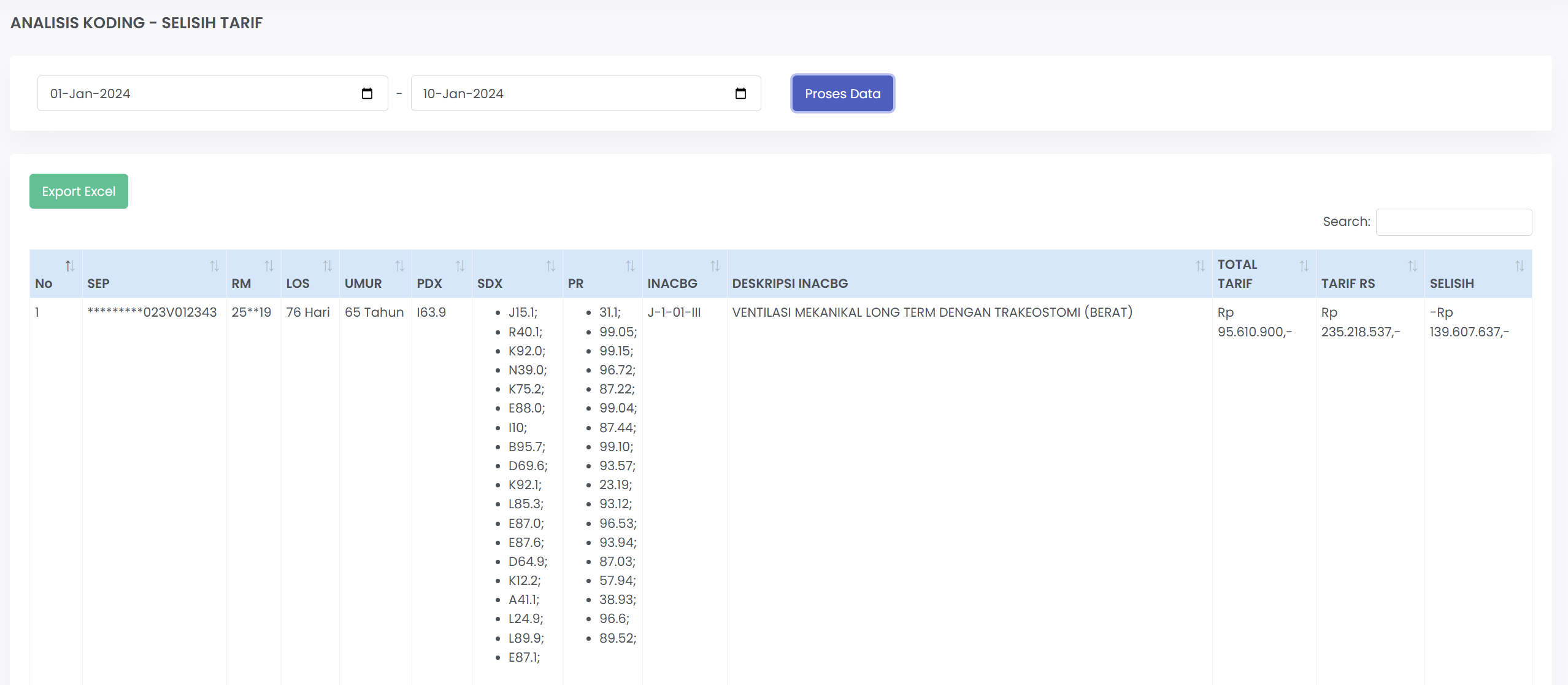 Sub Menu Selisih Tarif data yang akan dimunculkan adalah data pasien dengan selisih negatif saja
Melihat kasus-kasus yang mempunyai selisih tarif rumah sakit dengan klaim INA-CBG dari yang terbesar sampai yang terkecil dapat digunakan sebagai bahan evaluasi biaya dan penyusunan Panduan Praktek Klinis atau tindak lanjut lain nya dalam pengaturan pelayanan khususnya pasien JKN
ANALISIS LOS
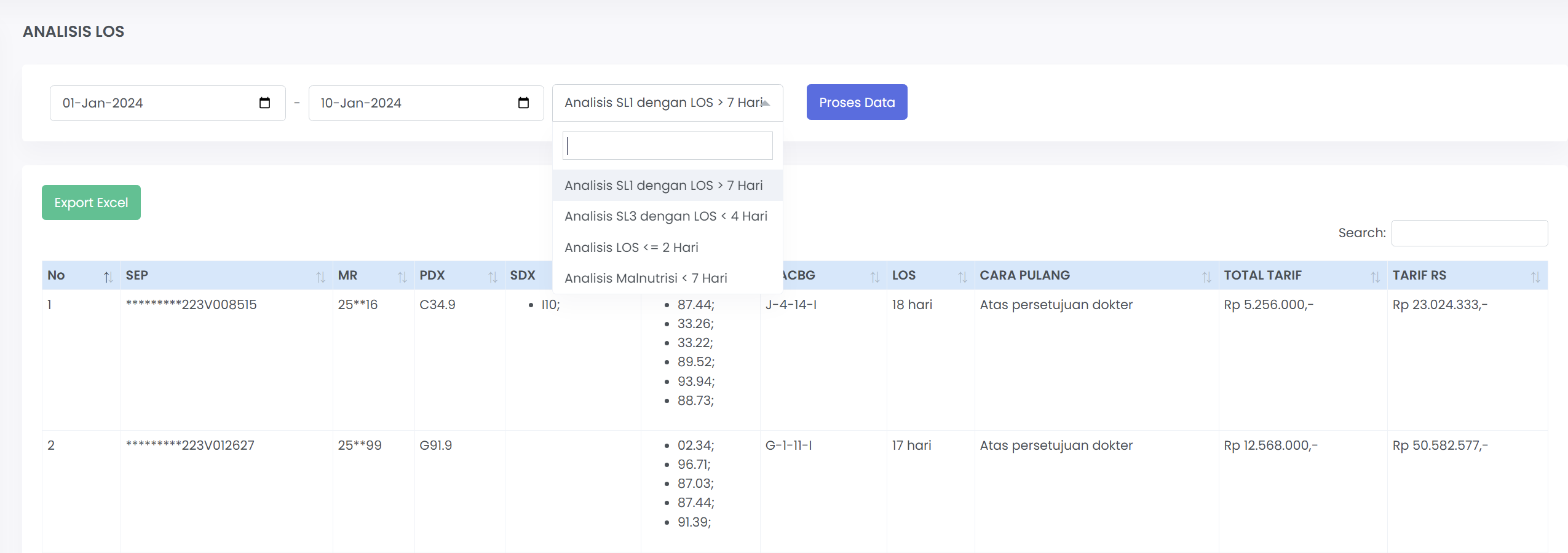 Sub Menu Analisis LOS Melihat kasus-kasus dengan fokus :
Severity Level 1 dengan LOS > 7 Hari , perlu dilakukan analisi kelengkapan dokumen dan tatalaksana dengan level 1 dan LOS Panjang
Severity Level 3 dengan LOS < 4 Hari, perlu penguatan dokumentasi dikarekan dengan Level 3 dan LOS Pendek berpotensi dilakukan klarifikasi ulang saat proses klaim
Severity Level 3 dengan LOS < 2 Hari, perlu penguatan indikasi rawat inap
Malnutrisi < 7 Hari, perlu dilakukan evaluasi pasien dengan malnutrisi dengan LOS Pendek
KASUS VENTILATOR
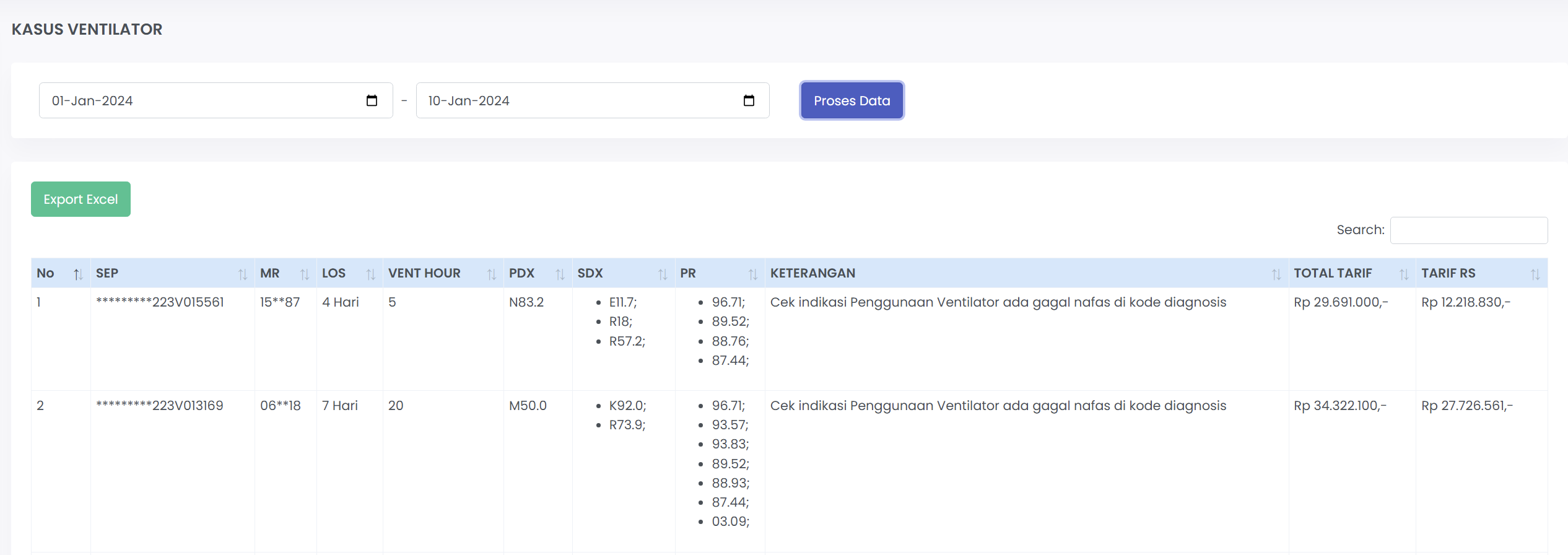 Sub Menu Kasus Ventilator  Melihat kasus-kasus dengan fokus :
Melakukan deteksi semua kasus ventilator dengan indikasi pemakaian ventilator apakah terdapat kondisi gagal nafas pada perekaman diagnosis
Pengecekan juga dilakukan kesesuaian Jam Penggunakan Ventilator dengan Kode ICD9-CM , 96.71 dan 96.72 akan ada perubahan warna selain putih jika ditemukan ketidak sesuaikan jam dengan kode ICD9-CM
KASUS DM
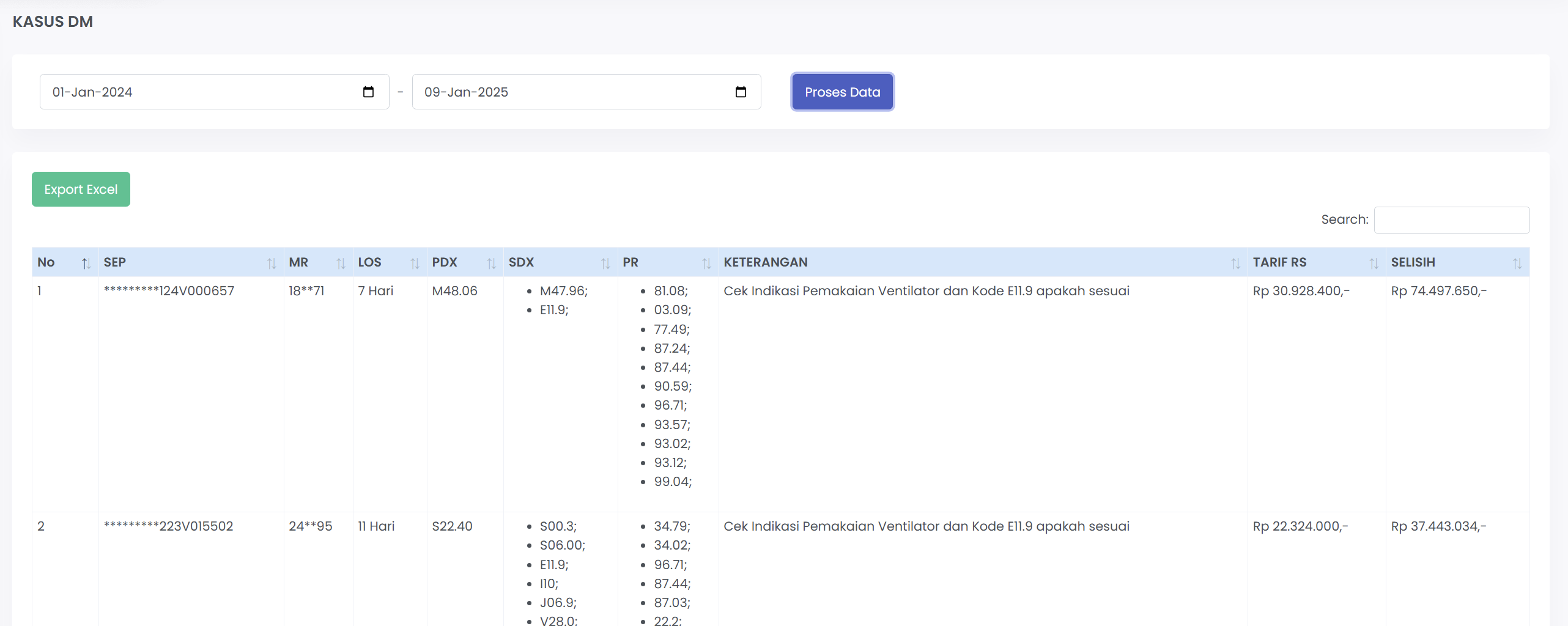 Sub Menu Kasus DM  Melihat kasus-kasus dengan fokus :
Melakukan pengecekan diagnosis E11.9 pada pasien perawatan ICD dengan ventilator apakah sudah benar tanpa komplikasi untuk diagnosis DM nya
Perlu dilakukan pengecekan DM dengan Komplikasi pada rekam medis
MENU ANALISIS DATA KLAIM
CASEMIX INDEX  CMI (1)
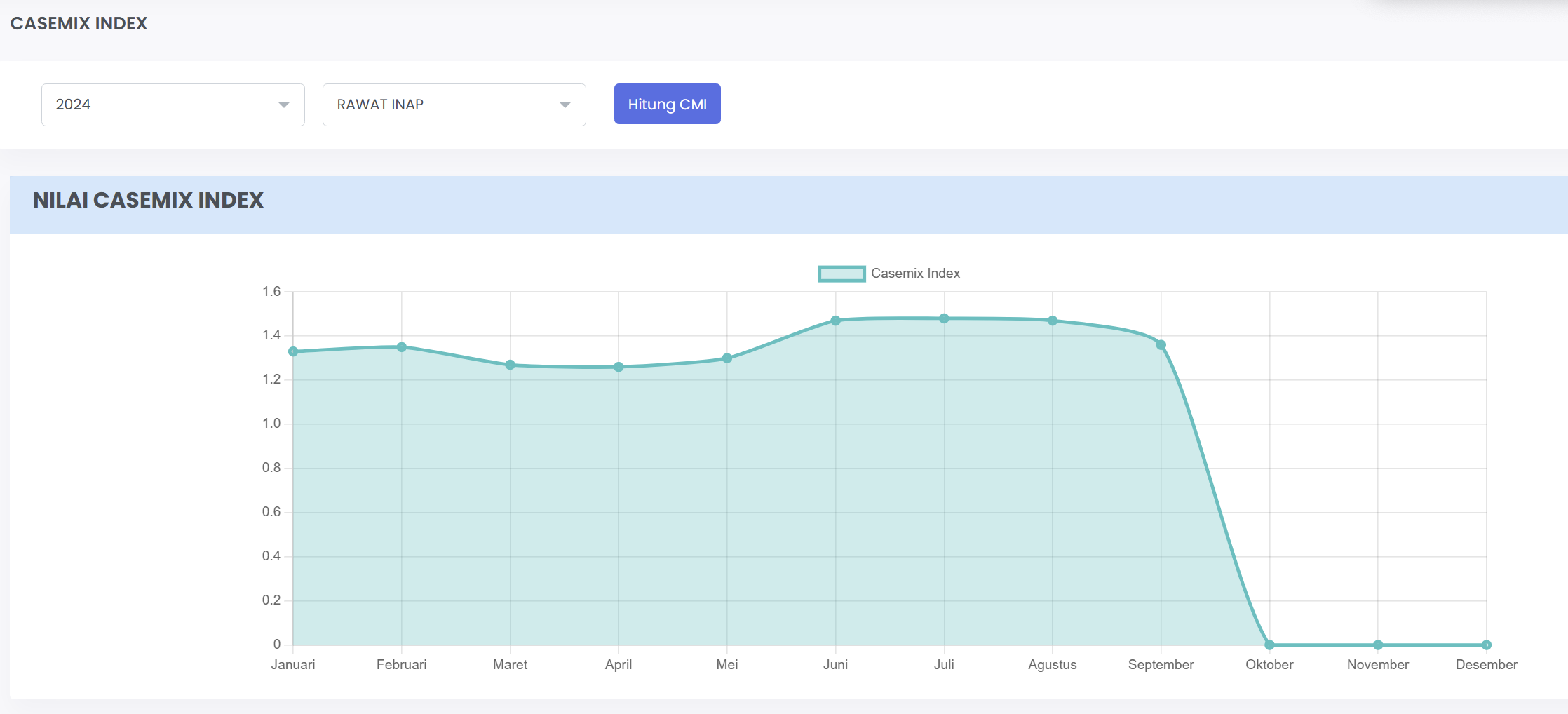 Sub Menu Casemix Index  CMI  merupakan salah satu indicator yang digunakan untuk melihat bagaimana implementasi casemix di rumahs akit, CMI menggambarkan seberapa komplek pasien yang dilayani dirumah sakit dari data yang terekam dalam resume medis dan klaim. Cascom membuat rerata nilai CMI  per kelas dengan nilai Kelas A : 1,17, Kelas B : 0,78, C: 0,62, Kelas D : 0,55
Nilai CMI yang kecil dibawah rerata bisa dimaknai bahwa pasien yang dilayani dirumah sakit tidak lebih komplek disbanding rumah sakit dengan type kelas yang sama
Kemungkinan terbesar terjadi dikarenakan karena hilangya dokumentasi medis selama perawatan dan juga proporsi Tindakan operasi yang kecil diperiode yang sama
CASEMIX INDEX By Group  CMI (2)
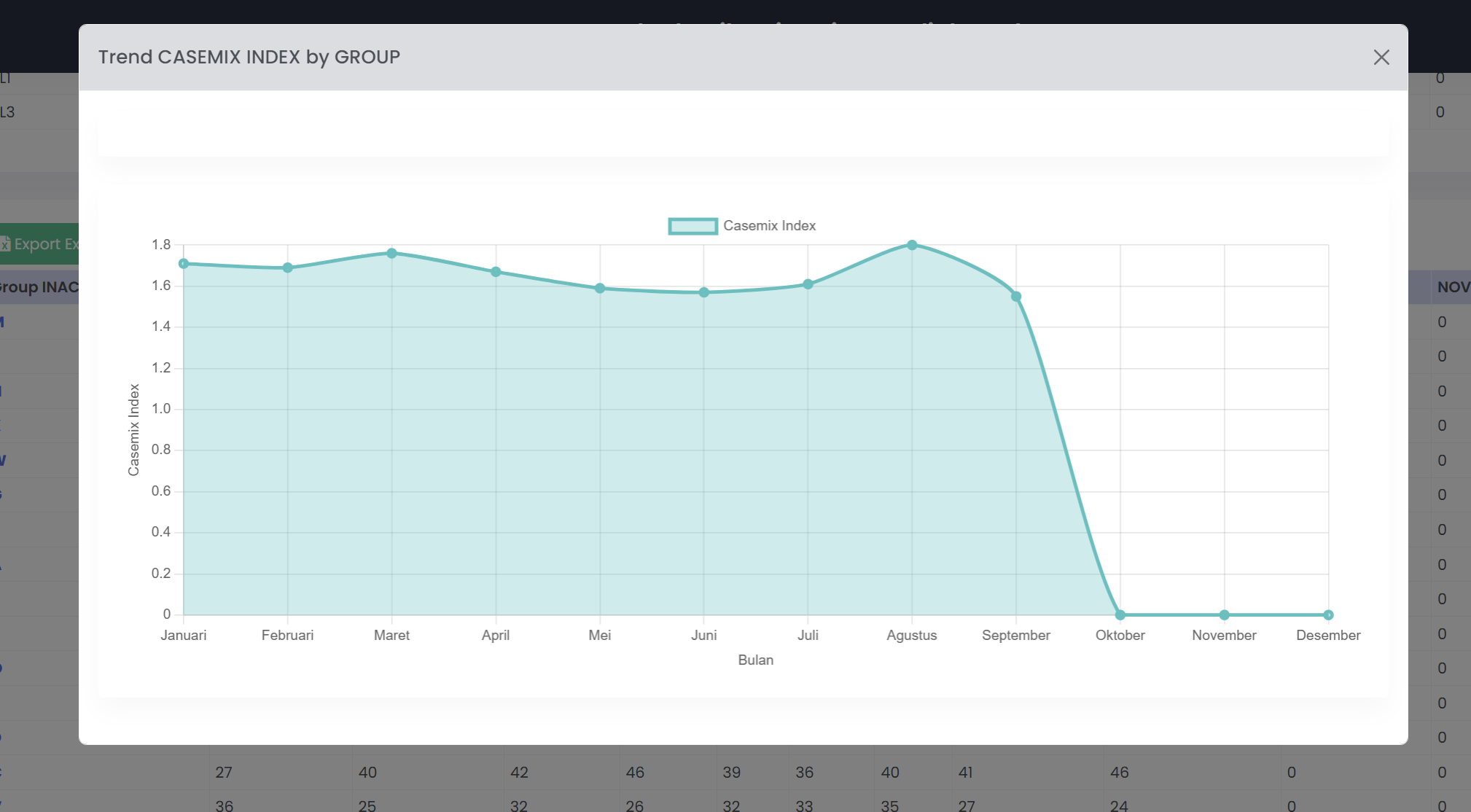 Fitur di AmatiPro
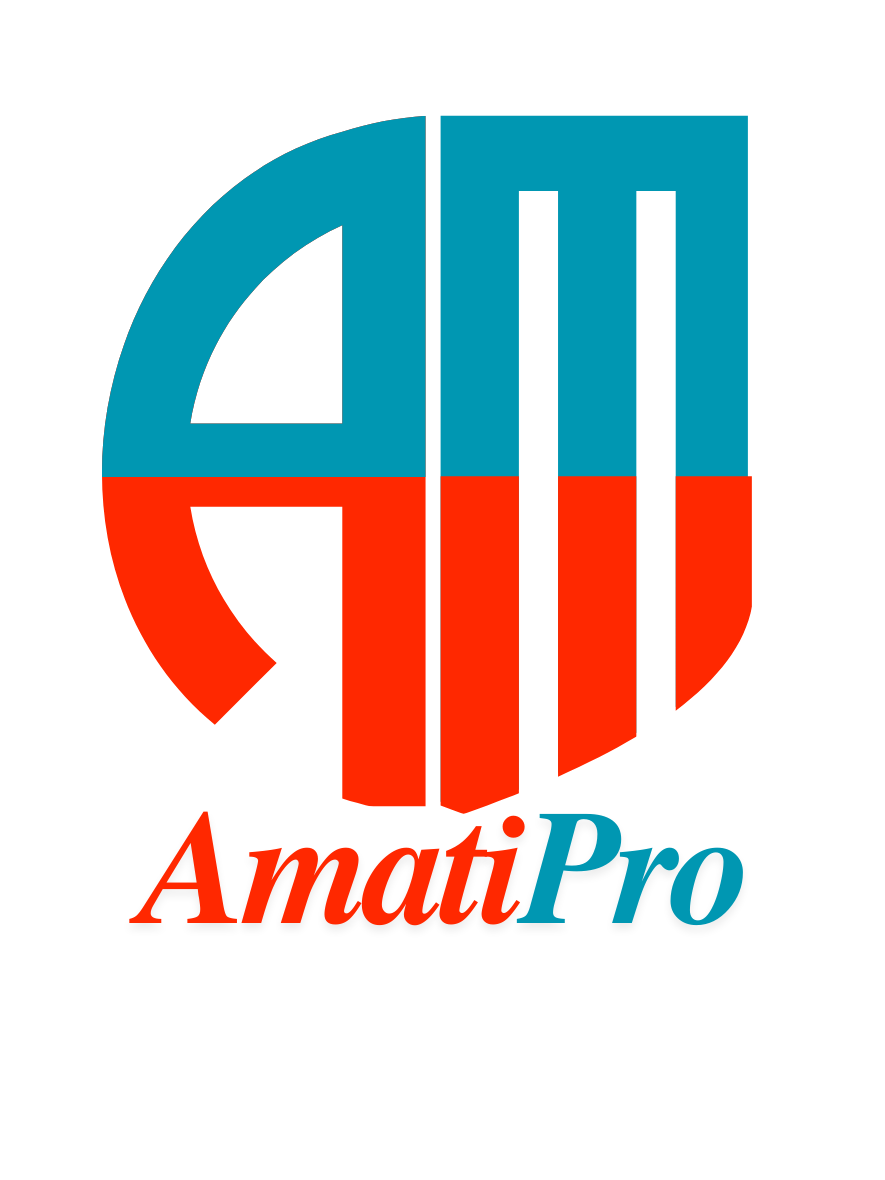 Sub Menu Casemix Index  CMI By Group  untuk melihat lebih dalam  kasus per system tubuh dengan kasus yang ada dirumah sakit.
Dengan melihat CMI By Group system tubuh  kita bisa tahu kasus-kasus  di rumah sakit yang mempunyai CMI  yang tinggi maupun rendah sehingga kita bisa melihat kasus mana yang bisa menjadi prioritas kita untuk dilakukan evaluasi untuk mendapatkan klaim yg optimal
REKAP PELAYANAN
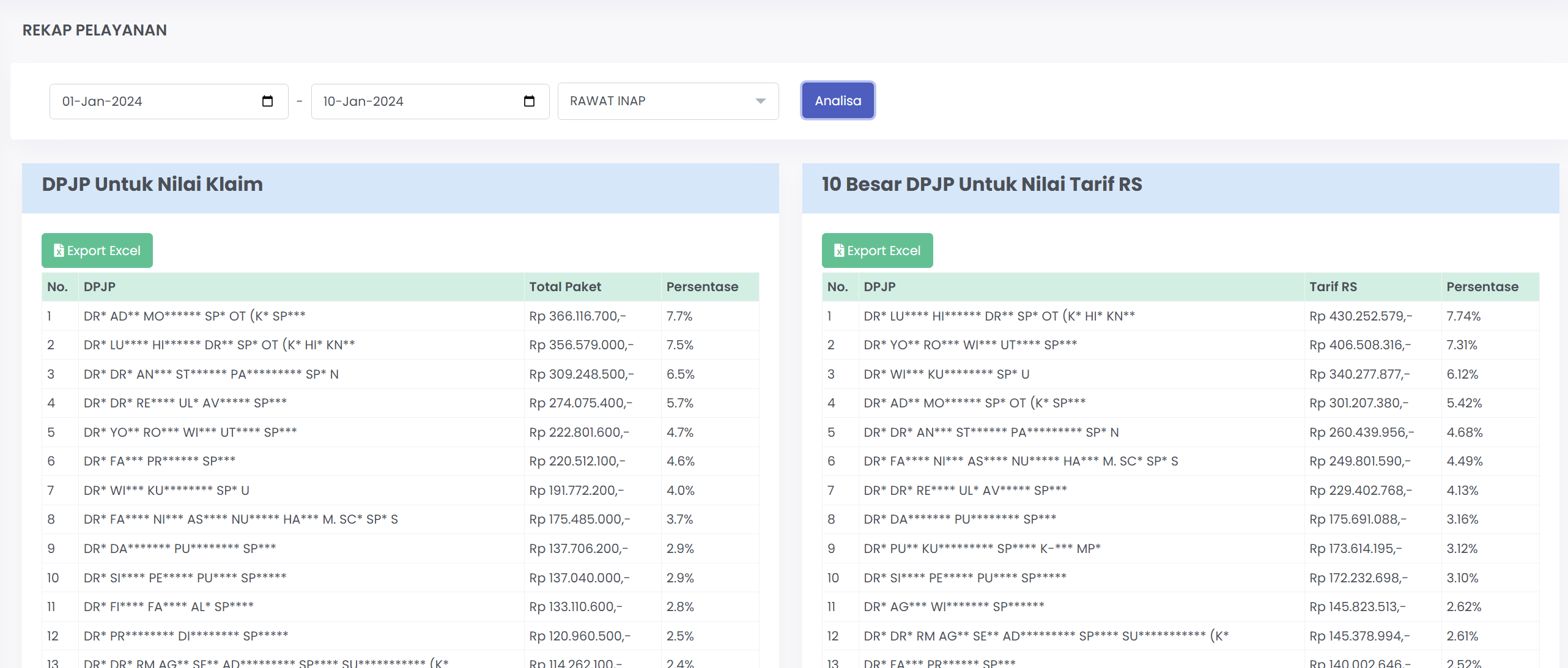 Sub Menu REKAP PELAYANAN
Menampilkan rekapitulasi klaim sesuai dengan table dari data txt yang diupload, dapat disesuaikan filter nya untuk range  waktu dan jenis pelayanan nya
DASHBOARD PELAYANAN
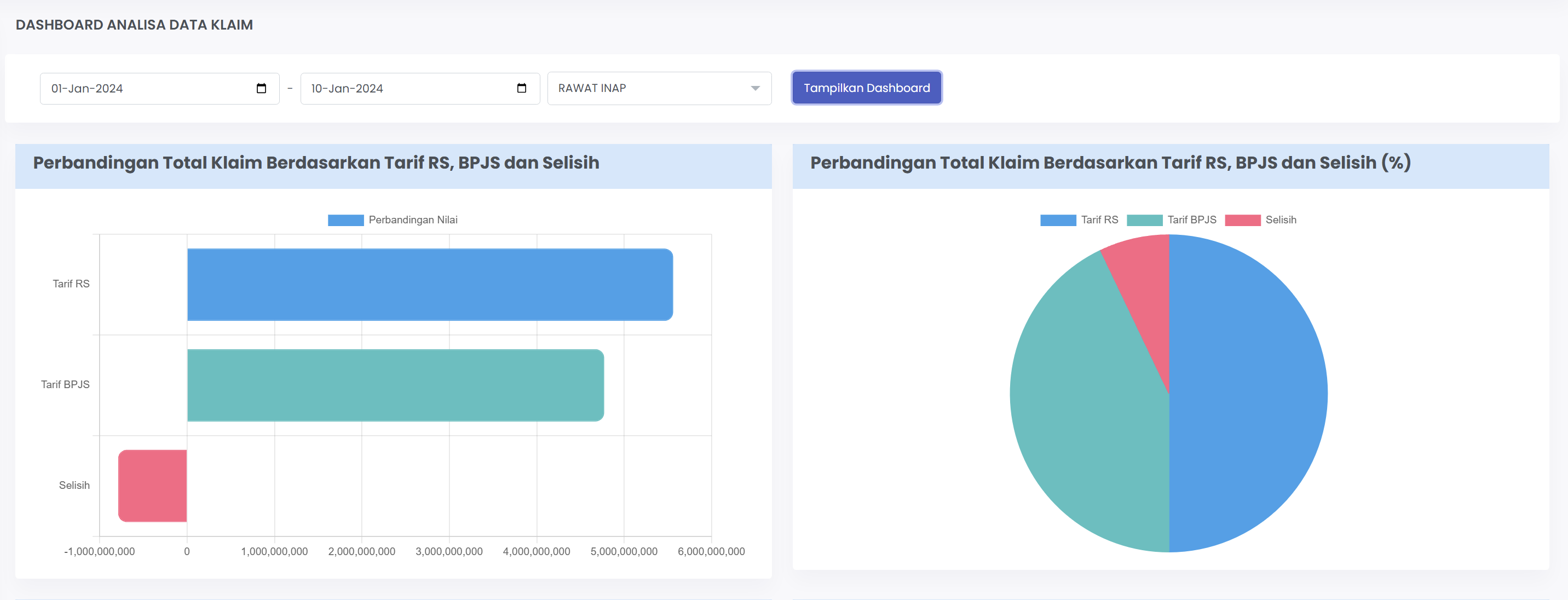 Sub Menu DASHBOAD PELAYANAN
Tampilan interaktif yang menampilkan grafik data sesuai dengan periode waktu dan  jenis pelayanan
ANALISIS BIAYA DAN PPK
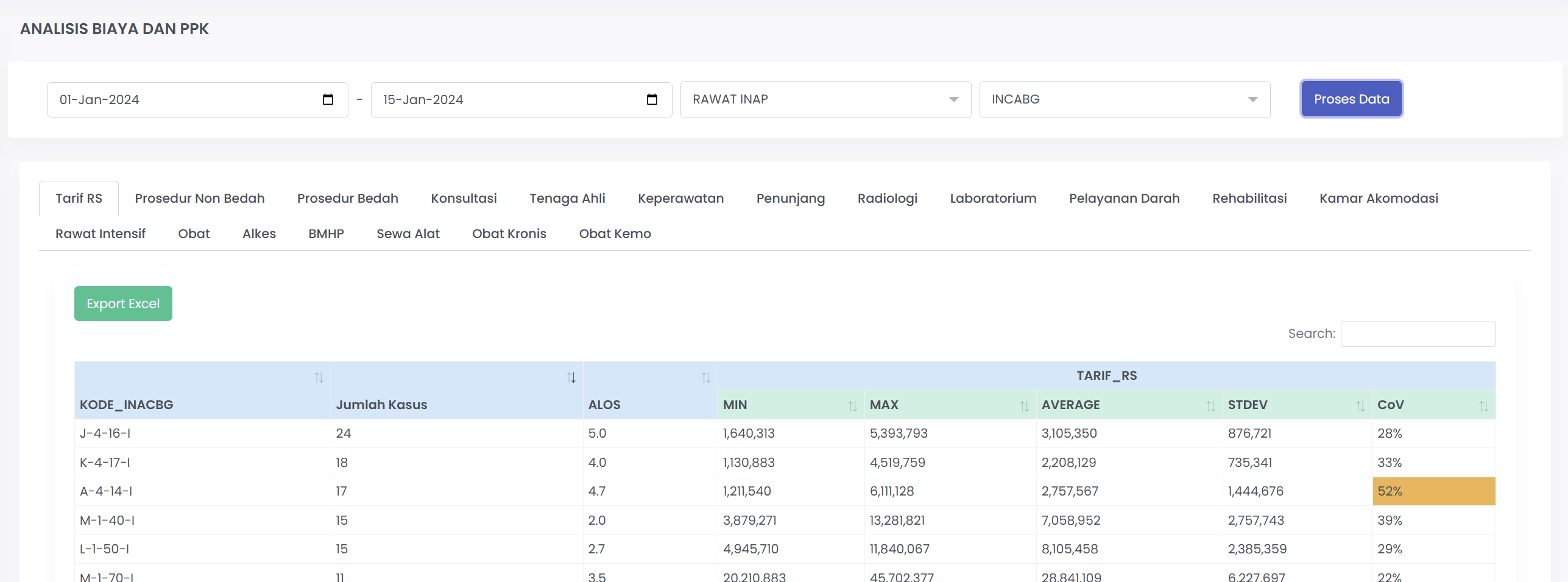 Fitur di AmatiPro
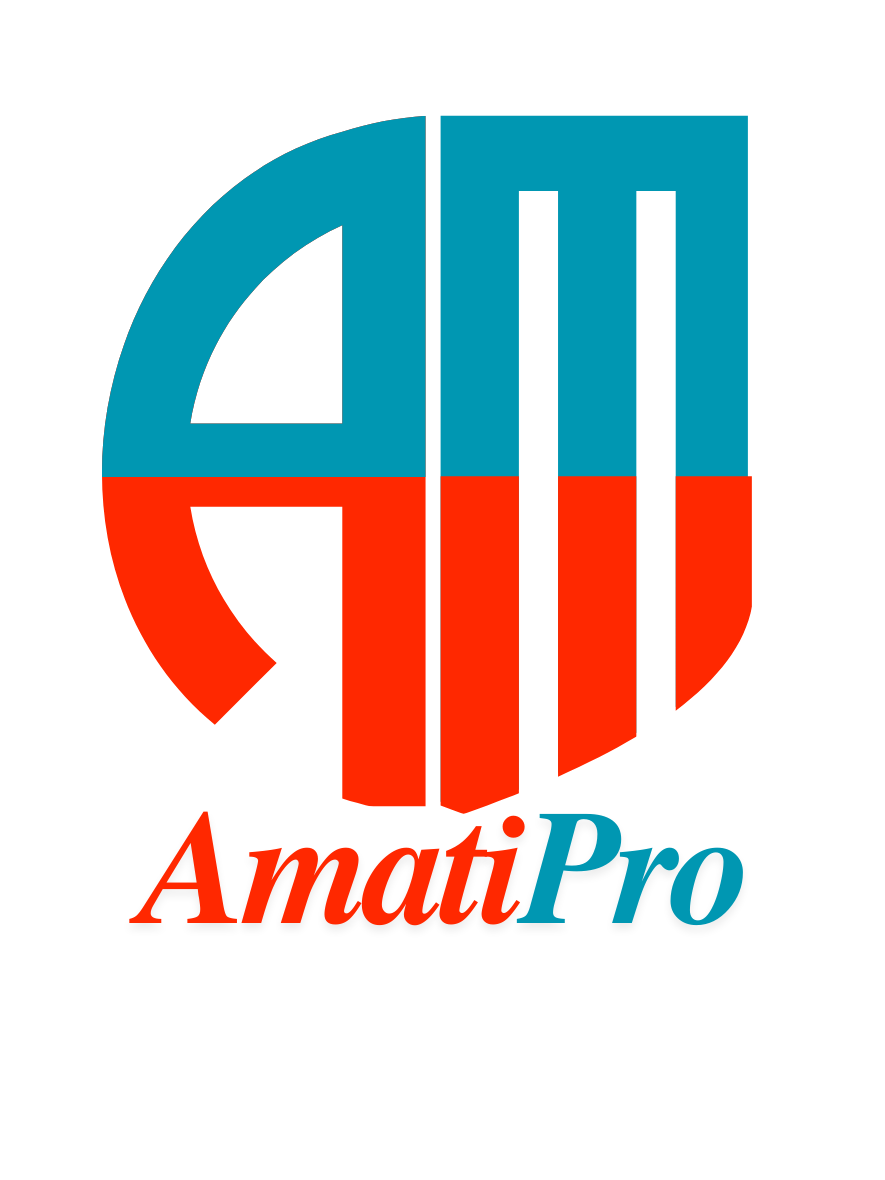 Sub Menu ANALISIS BIAYA DAN PPK
Untuk melihat homogenitas biaya per group INA-CBG, per Diagnosis Utama, per Prosedur. Indikator yang digunakan adalah Coefisien of Variance (CoV) , Dimana suatu group dianggap homogen jika CoV dibawah 100%, akan lebih optimal adalah < 50%. Dapat melihat juga variasi terjadi dibilling Dimana saja apakah di akomodasi dll
Dengan indicator ini kita juga bisa melihat apakah PPK di rumah sakit kita berjalan  atau mempunyai dampak ke homogenitas biayanya dengan melihat nilai CoV nya.
REKAPITULASI PASIEN INTENSIF CARE
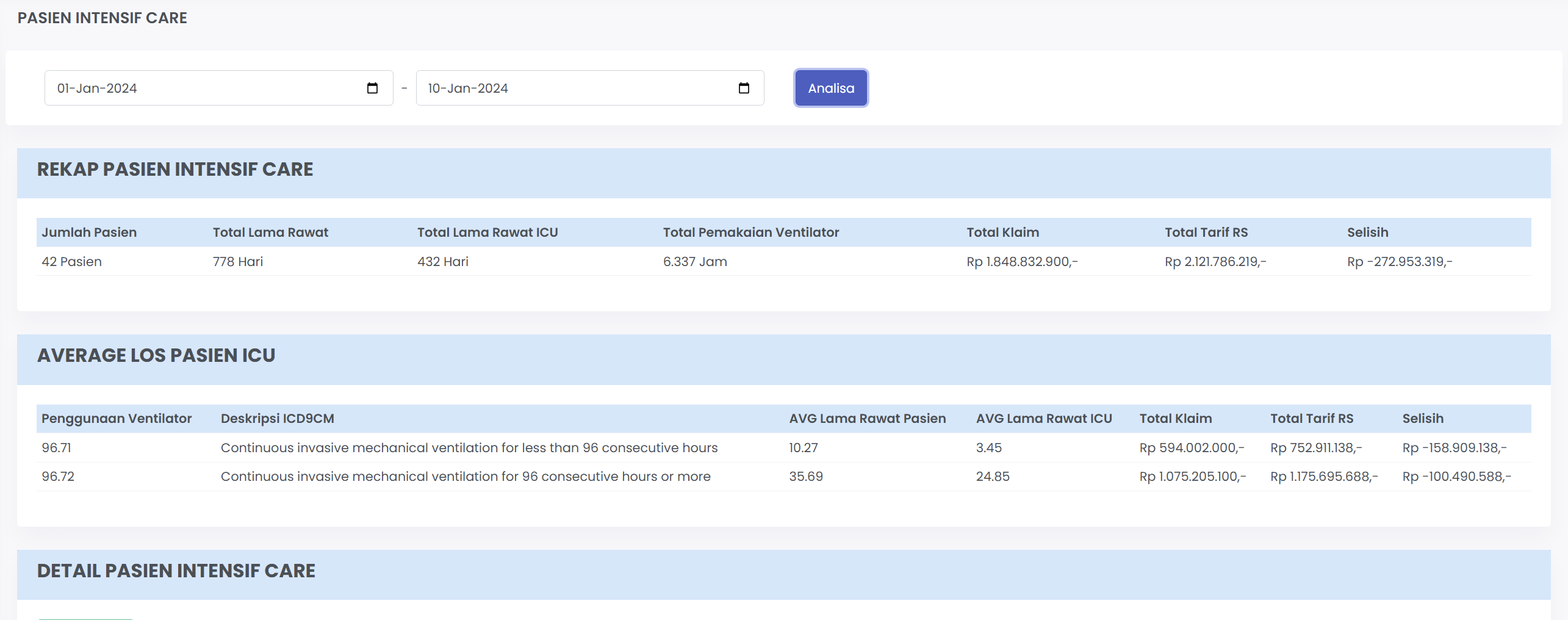 Fitur di AmatiPro
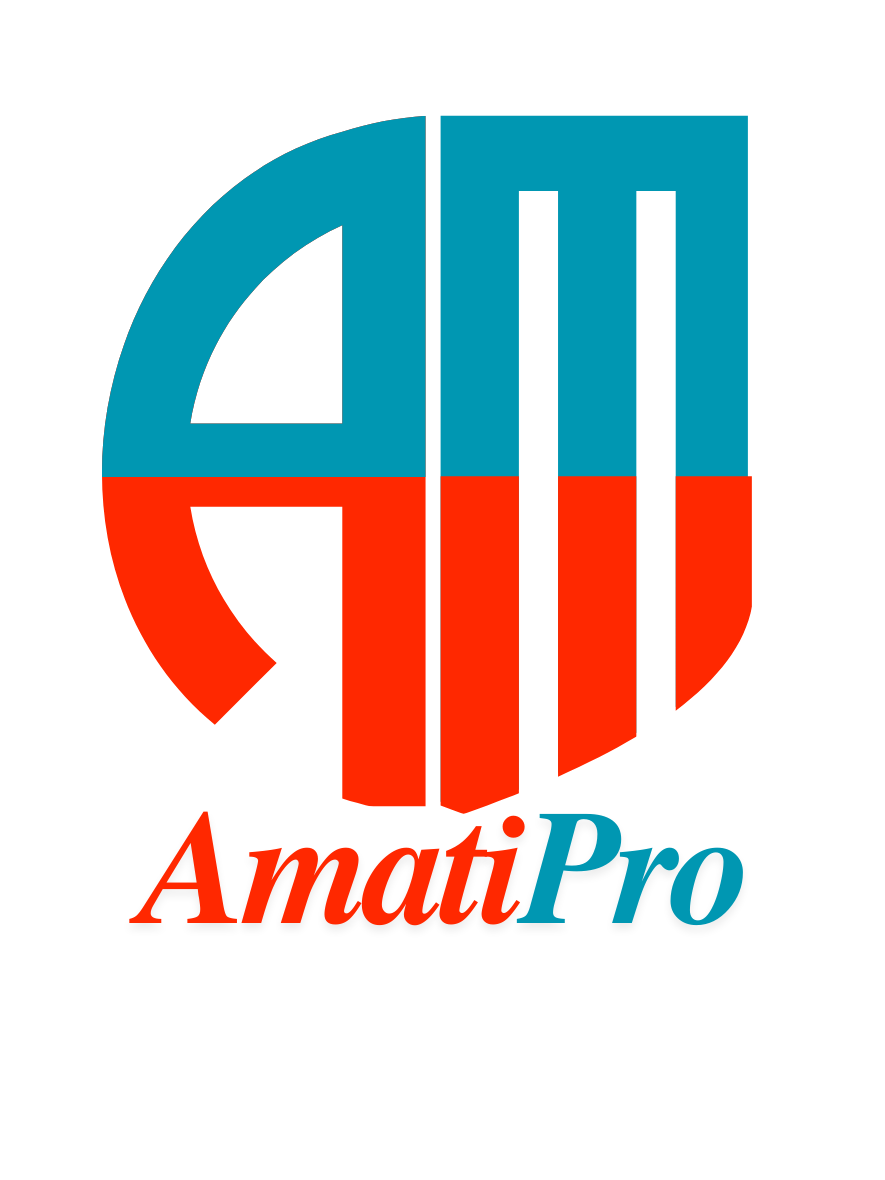 Sub Menu REKAPITLASI PASIEN INTENSIF CARE
Untuk melihat rekapitulasi pasien-pasien yang  selama perawatan nya masuk ke intensif care serta menggunakan Ventilator
MENU AUDIT KODING
AUDIT KODING
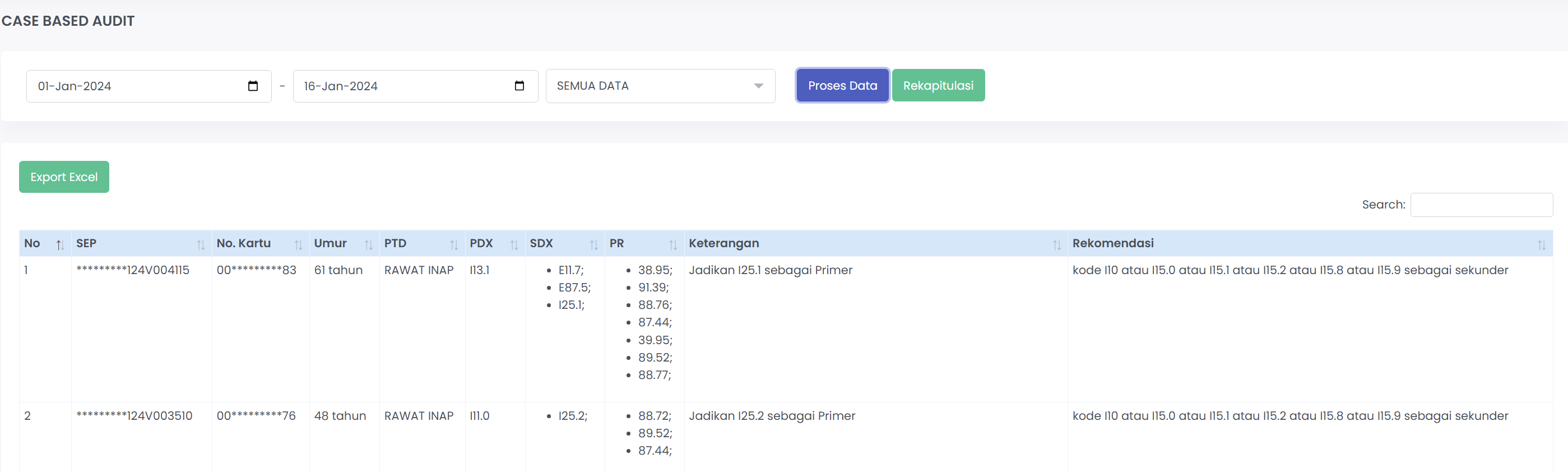 Fitur di AmatiPro
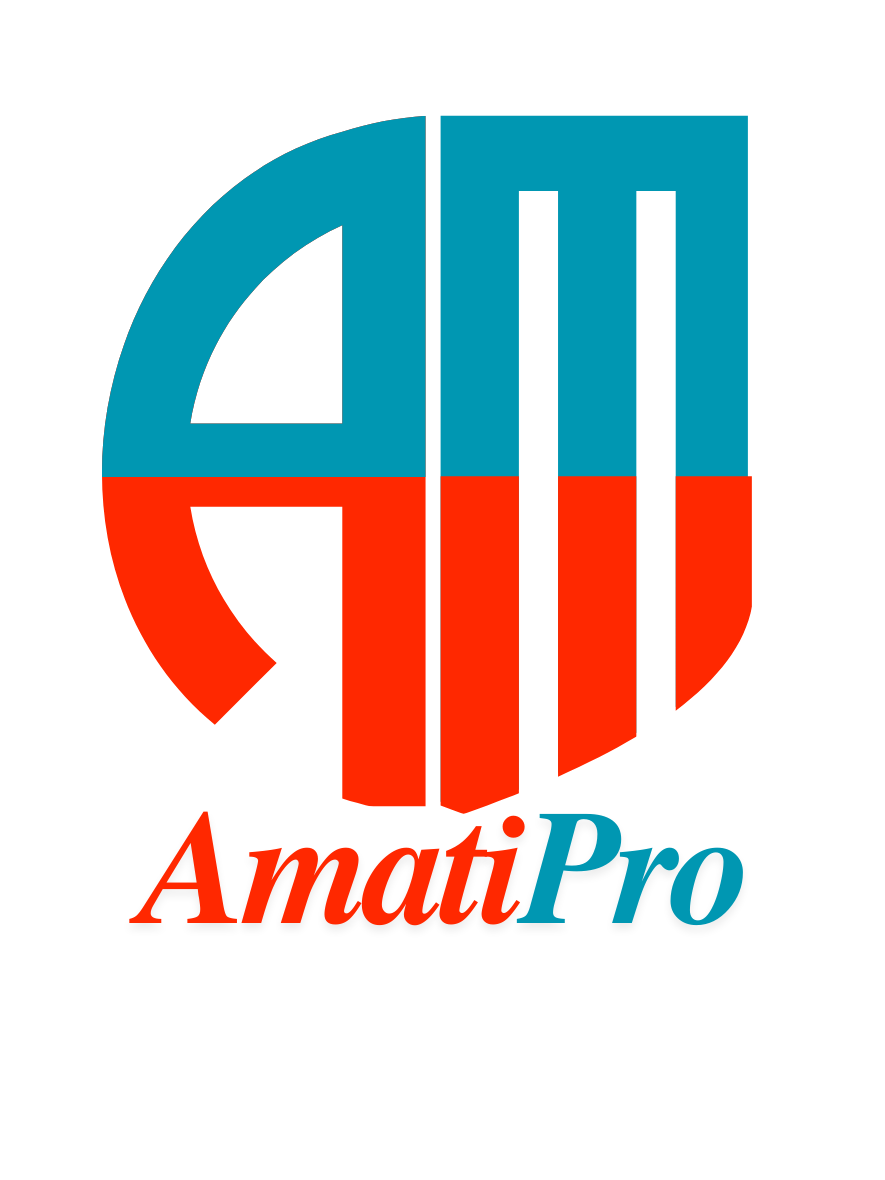 Menu REKAPITLASI PASIEN INTENSIF CARE
Melakukan pengecekan terhadap koding-koding yang telah dilakukan dengan beberapa rules ICD 10 dan ICD9-CM, Data yang ditampilkan adalah data yang koding nya kurang tepat
MENU PRA VERIFIKASI
PURIFIKASI
Melakukan Upload data txt sesuai bulan yang ingin dilakukan pengecekan SEP nya (sudah diupload di menu ”eklaim” paling atas
Mendownload kunjungan pasien dari aplikasi vclaim
Memindahkan data kunjungan vclaim ke template exel yang telah disediakan atau melakukan “save as” tanpa menggunakan password”  untuk exel output dari vclaim jika ingin tidak menggunakan template exel yang disediakan
Melakukan upload data kunjungan dari vclaim bisa rawat jalan atau rawat inap tergantung yang ingin dicek
Kemudian silahkan  diupload exel tersebut ke aplikasi eklaim
Fitur di AmatiPro
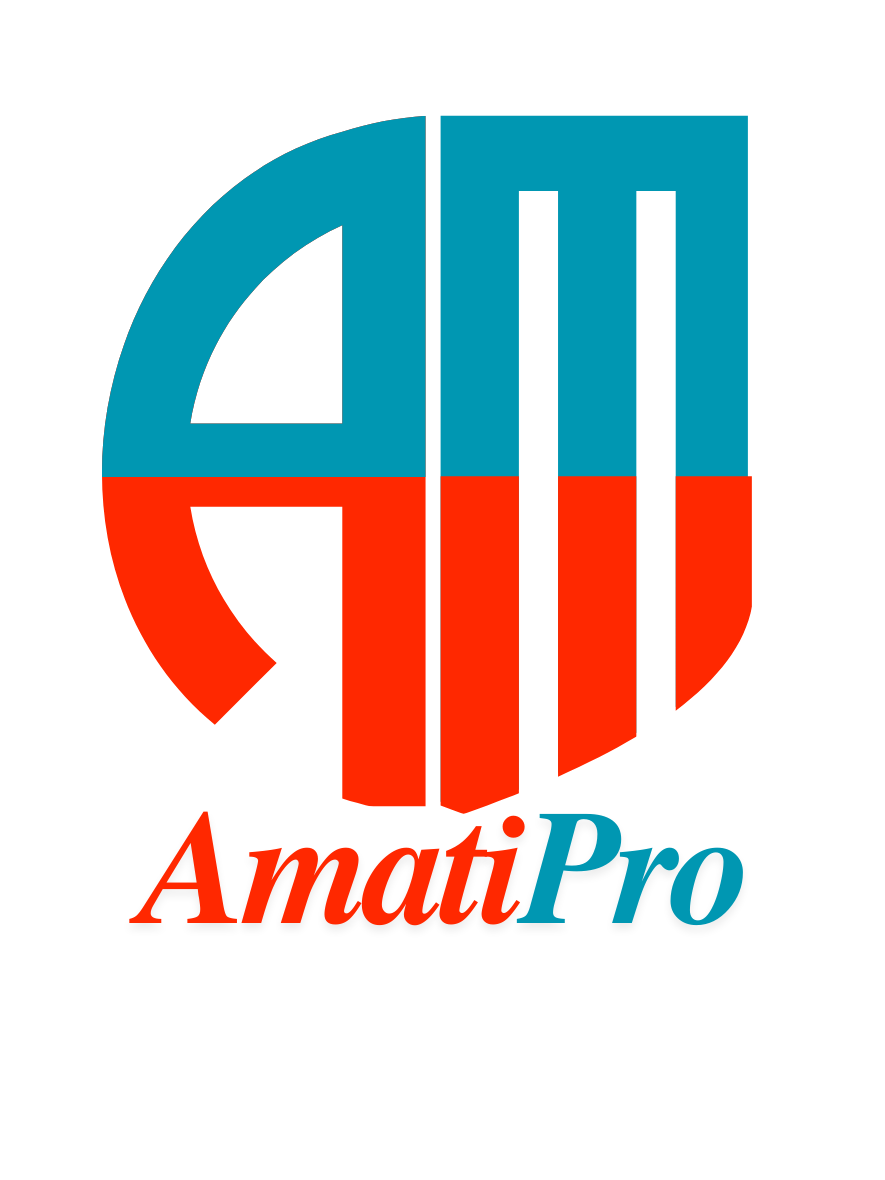 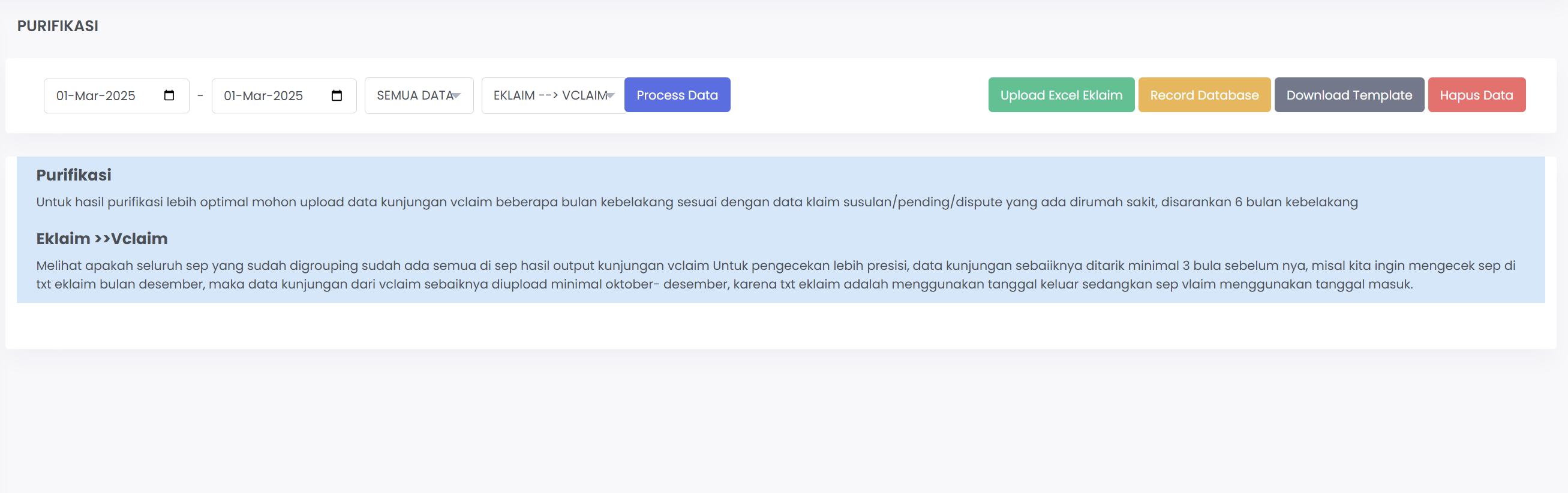 Tombol Hapus untuk menghapus data kunjungan dari vcalim telah diupload
Tombol Download Template untuk mengambil template exel yang akan digunakan untuk proses upload data kunjungan dari vclaim
Record database untuk melihat data kunjungan  bulan apa saja yang sudah diupload dari vclaim
Upload Exel Vclaim untuk melakukan upload exel dari data kunjungan yang telah di copy paste kedalam template exel
PURIFIKASI
Contoh exel data kunjungan Vclaim
Template Exel (Download dari aplikasi amati)
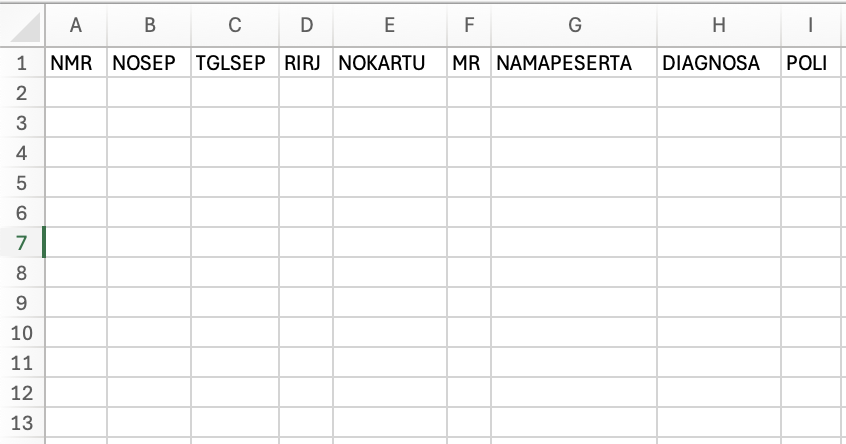 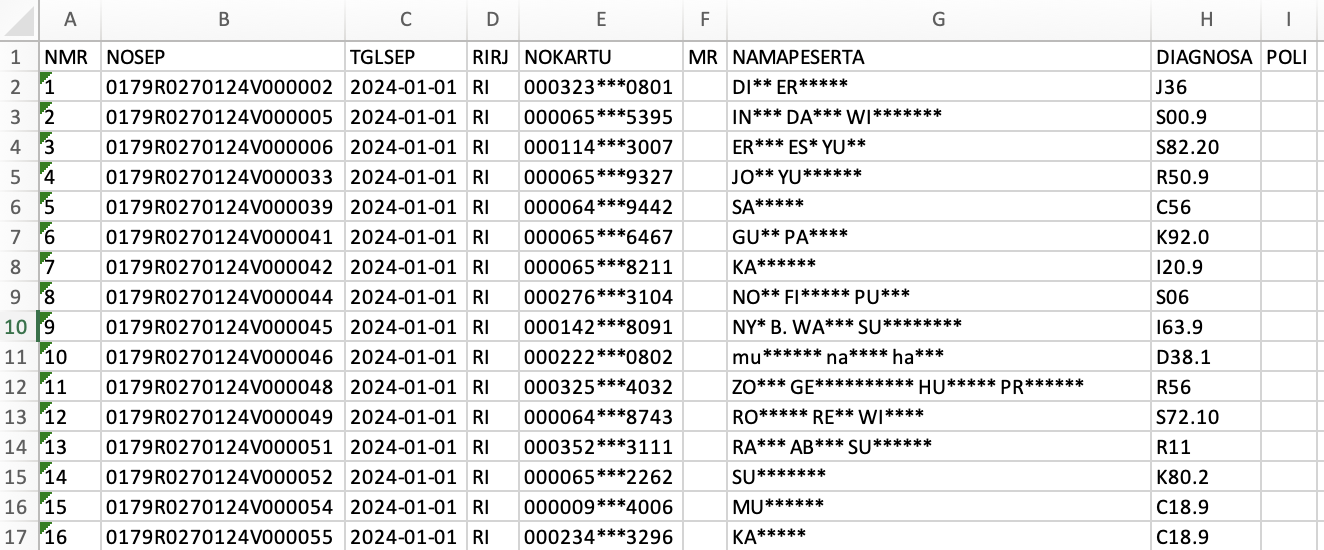 Data yang ditampilkan adalah data SEP pasien yang temukan tidak ada di kunjungan yang berasal dari vclaim

Dan Data pasien yang terdapat perbedaan Nomer Kartu dengan nomer SEP yang sama
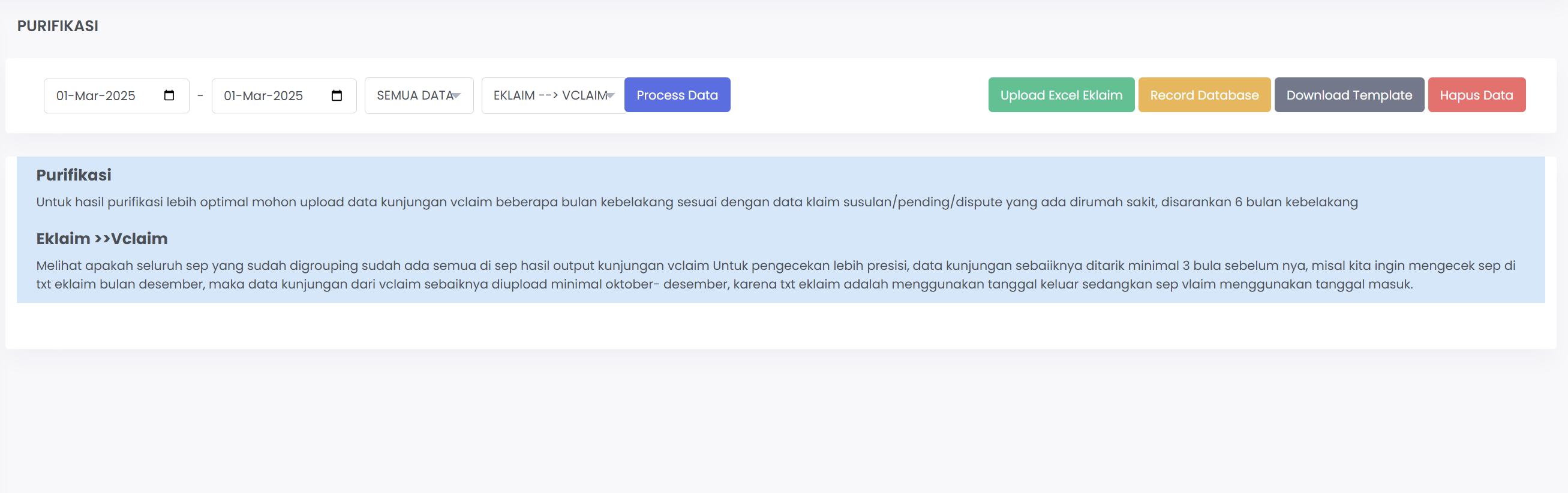 POTENSI PENDING-DISPUTE
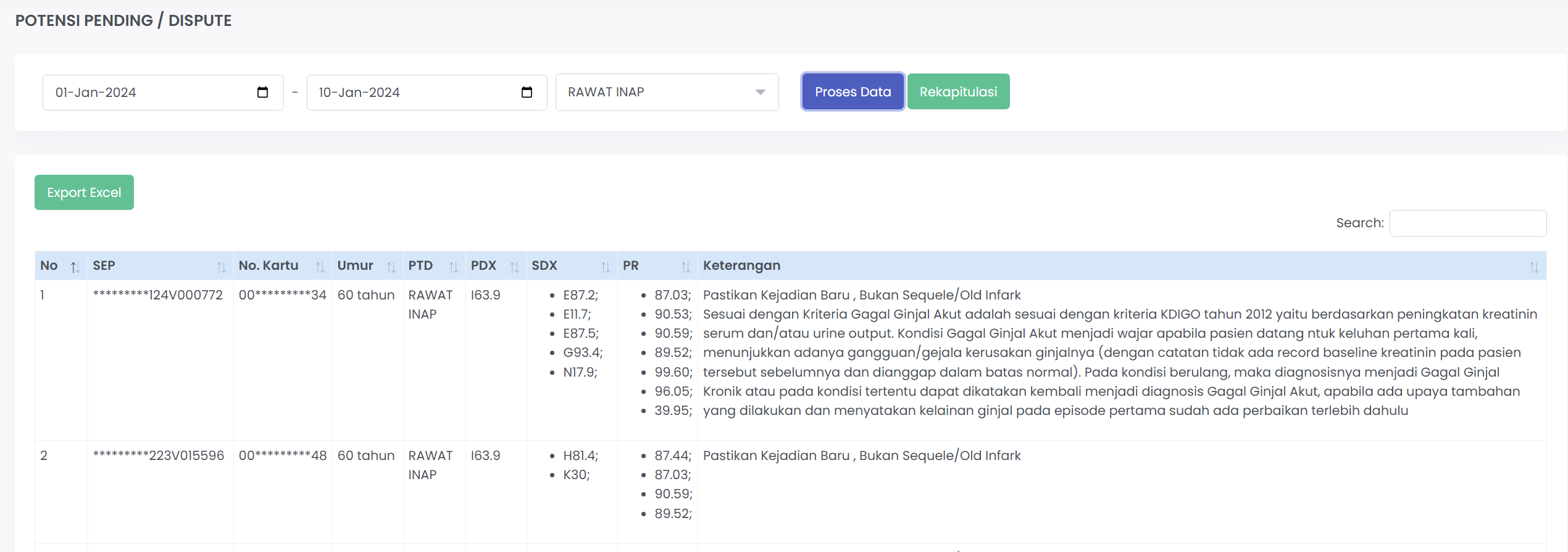 Fitur di AmatiPro
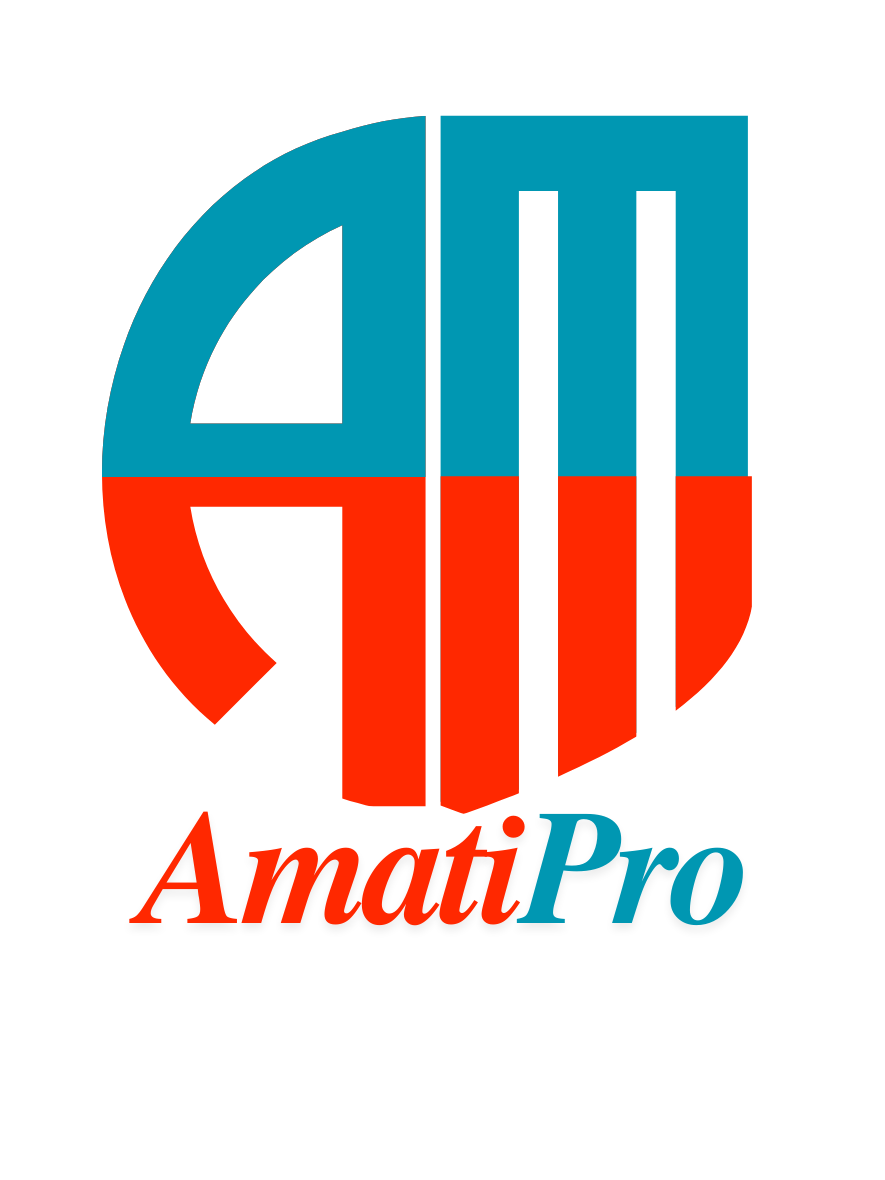 Menu POTENSI PENDING/DISPUTE
Melakukan pengecekan terhadap pasien-pasien yang berpotensi terjadi pending/dispute klaim sehingga dapat dilakukan verifikasi lebih mendalam sehingga saat terjadi pending/dispute dapat segera difeedback ke BPJS Kesehatan.
Sebaiknya dapat dilakukan secara berkala (setiap minggu) untuk hasil optimal karena masih ada waktu dalam proses verifikasi ulang ke berkas rekam medis
TELUSUR BA PENYELESAIAN KLAIM
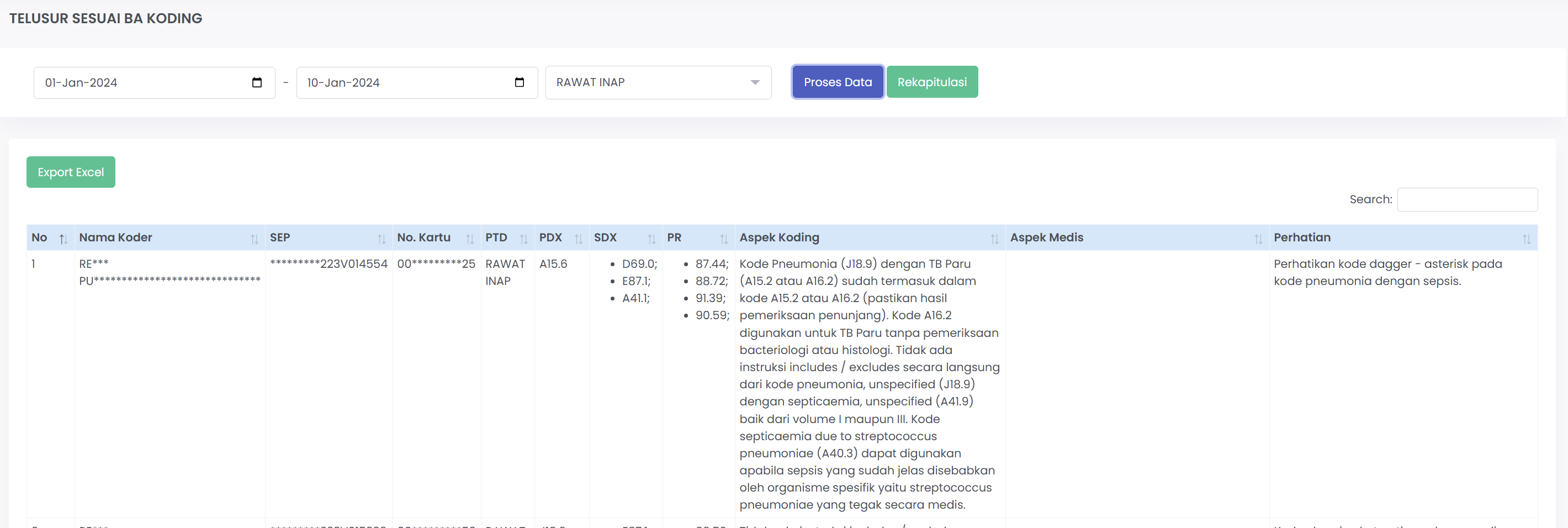 Menu TELUSUR BA PENYELESAIAN KLAIM
Melakukan pengecekan terhadap pasien-pasien yang terkait dengan kasus kasus yang masuk dalam berita acara penyelesaian klaim JKN, sehingga dapat dilakukan verifikasi lebih mendalam sehingga saat terjadi pending/dispute dapat segera difeedback ke BPJS Kesehatan.
Sebaiknya dapat dilakukan secara berkala (setiap minggu) untuk hasil optimal karena masih ada waktu dalam proses verifikasi ulang ke berkas rekam medis
EPISODE KLAIM
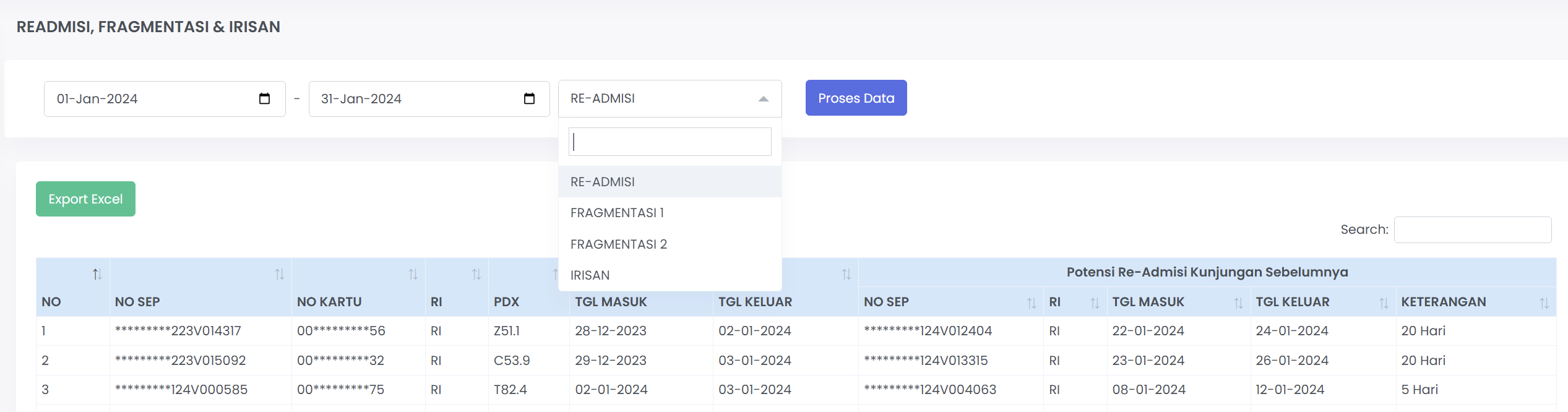 Menu EPISODE KLAIM
Melakukan pengecekan terhadap pasien-pasien yang terkait dengan potensi Readmisi, Fragmentasi dan Irisan
Readmisi           : Berlaku di klaim rawat inap
Fragmentasi 1 : Pengecekan pasien dengan DU yang sama dengan kunjungan rawat jalan kurang dari 7 hari
Fragmentasi 2 : Pengecekan pasien dengan kunjungan kurang dari 7 hari
Irisan                   :  Pengecekan jika 1 pasien mendapat 2 SEP dalam hari yang sama (Rawat Jalan dan Rawat Inap)
Sebaiknya dapat dilakukan secara berkala (setiap minggu) untuk hasil optimal karena masih ada waktu dalam proses verifikasi ulang ke berkas rekam medis
POTENSI TOP UP
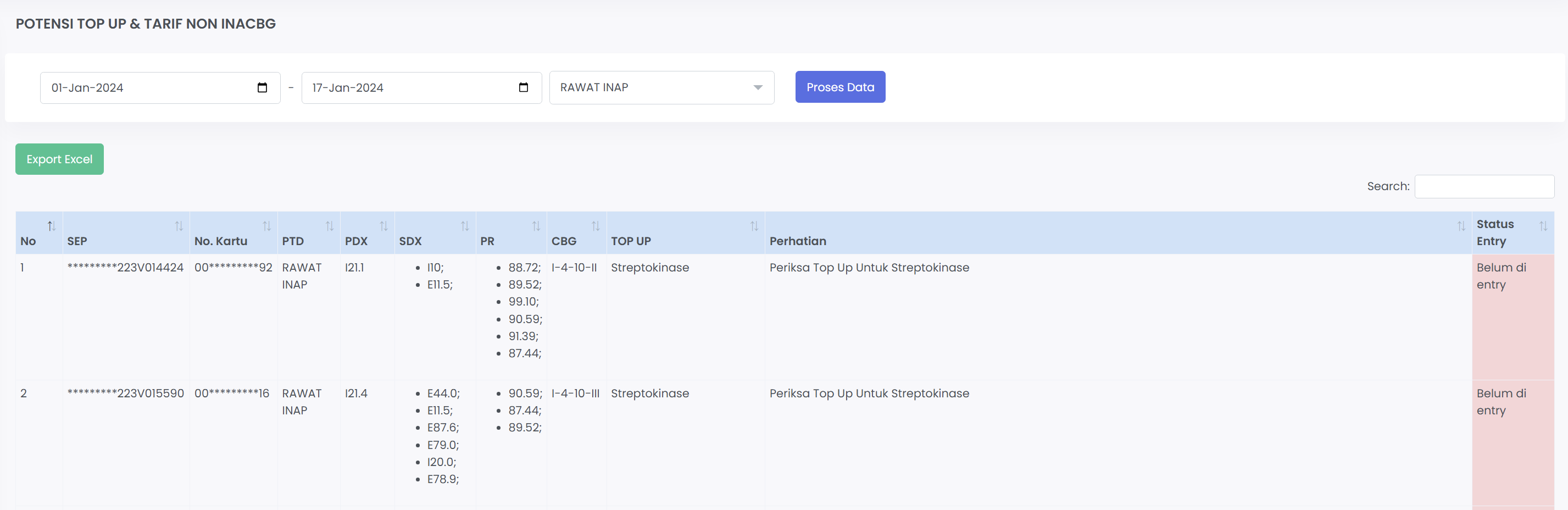 Menu POTENSI TOP UP
Melakukan pengecekan terhadap kasus kasus  yang mempunyai Top Up atau tambahan klaim sesuai dengan regulasi yang telah ditetapkan berdasarkan Peraturan Menteri Kesehatan
KASUS KECELAKAAN
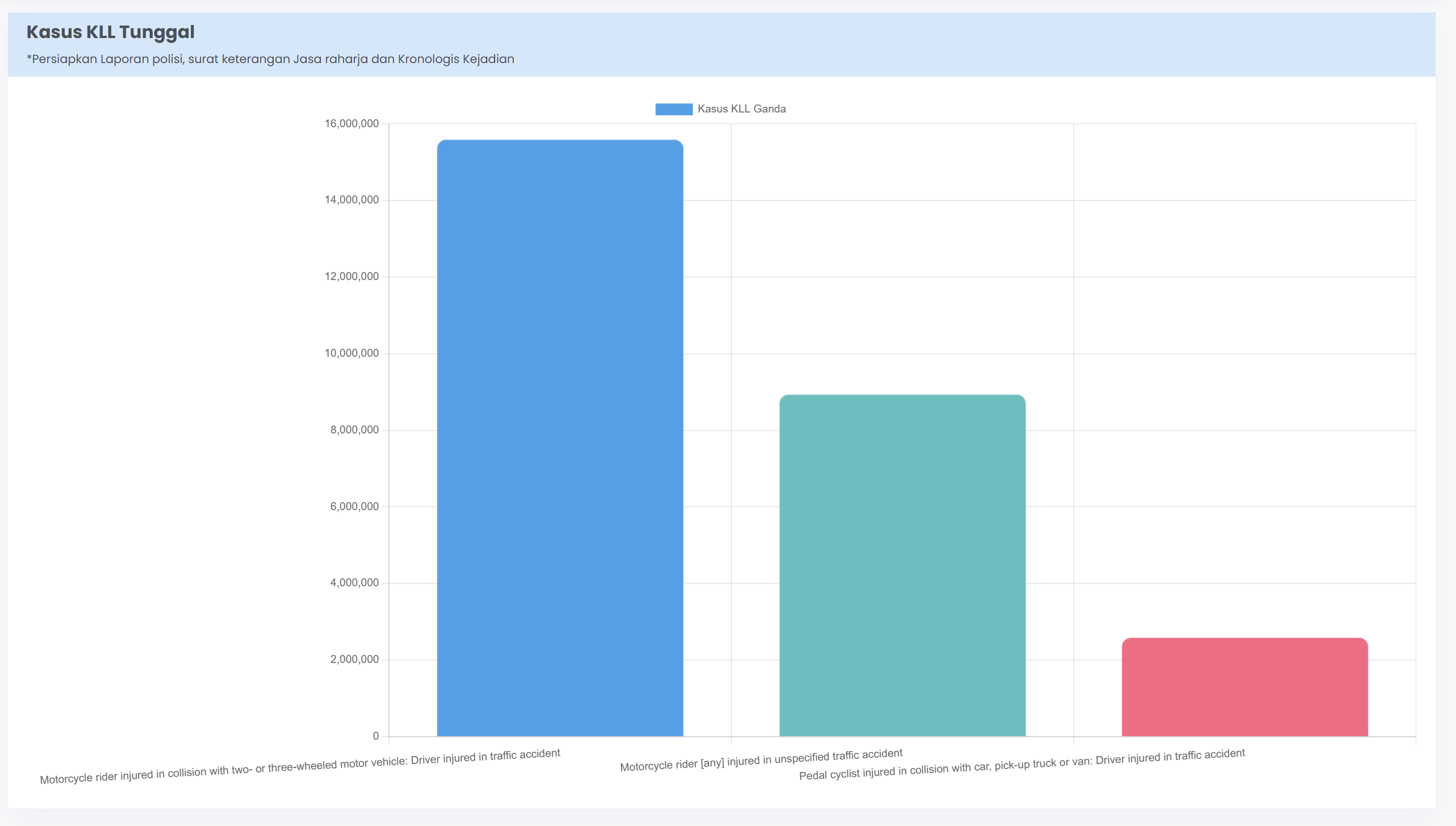 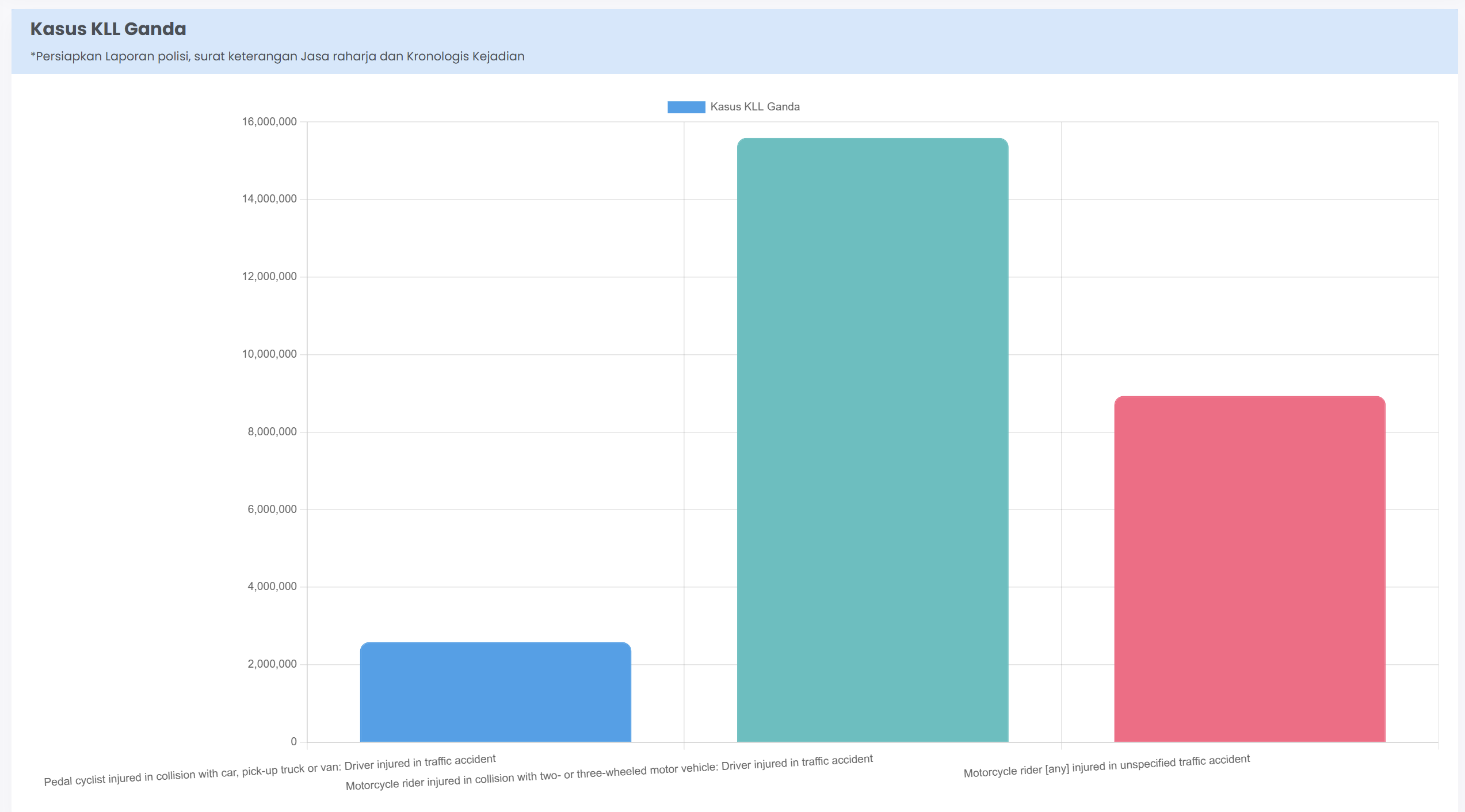 Menu KECELAKAAN
Melakukan pemisahan kasus kecelakaan lalu lintas untuk memudahkan proses pengecekan klaim jasa raharja dan JKN
MENU GAMBARAN PELAYANAN
READMISION RATE
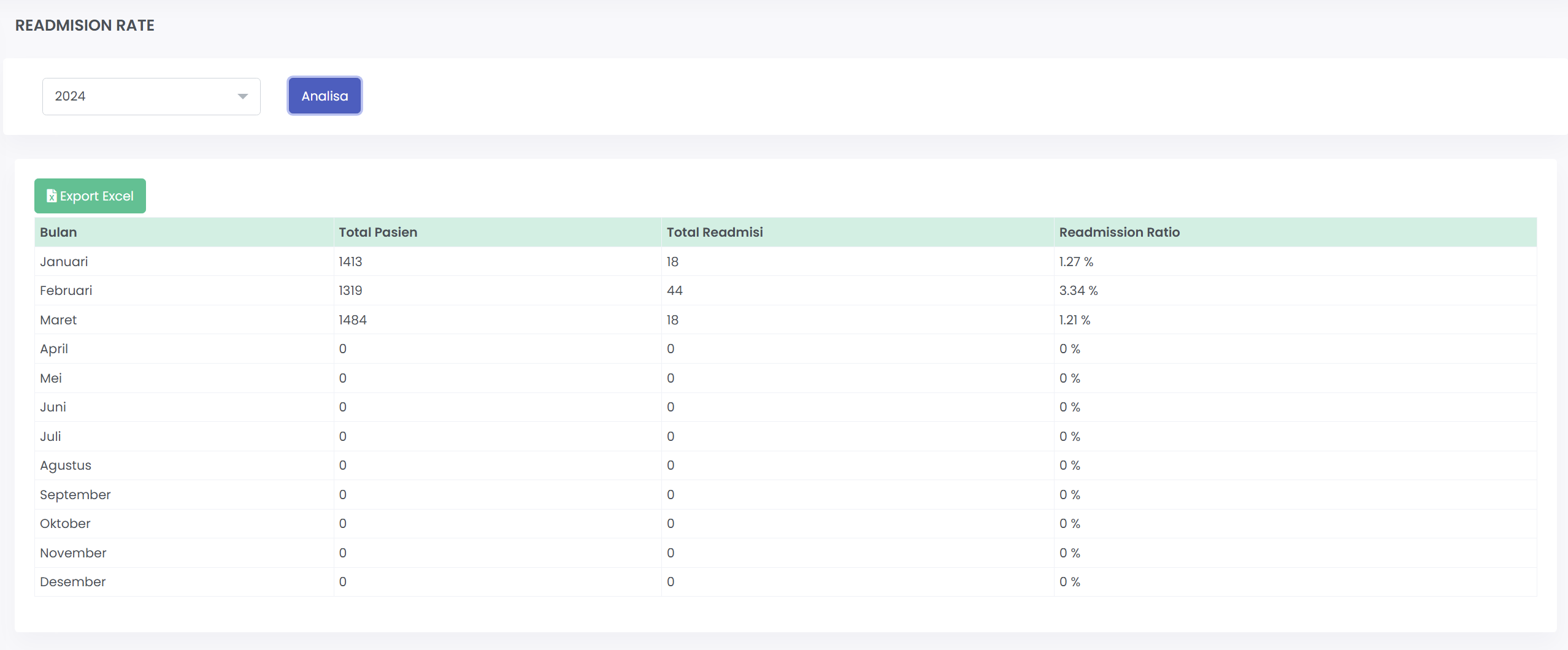 Menu READMITION RATE
Melihat angka readmisi secara keseluruhan dirumah sakit, hal ini penting untuk melihat apakah pasien yang dirawa dirumah sakit Kembali lagi ke rumah sakit dalam rentang waktu 30 hari. Hal ini bisa digunakan untuk menilai mutu pelayanan dirumah sakit apakah selama ini pasien dilakukan tatalaksana secara tuntas sehingga pasien tidak Kembali lagi dirawat dalam waktu yang relative singkat.
Sebaiknya dilakukan pemantauan bulanan untuk melihat apaka terjadi peningkatan atau tidak sebaga salah satu alat monitoring mutu pelayanan
POTENSI INFEKSI NOSOKOMIAL
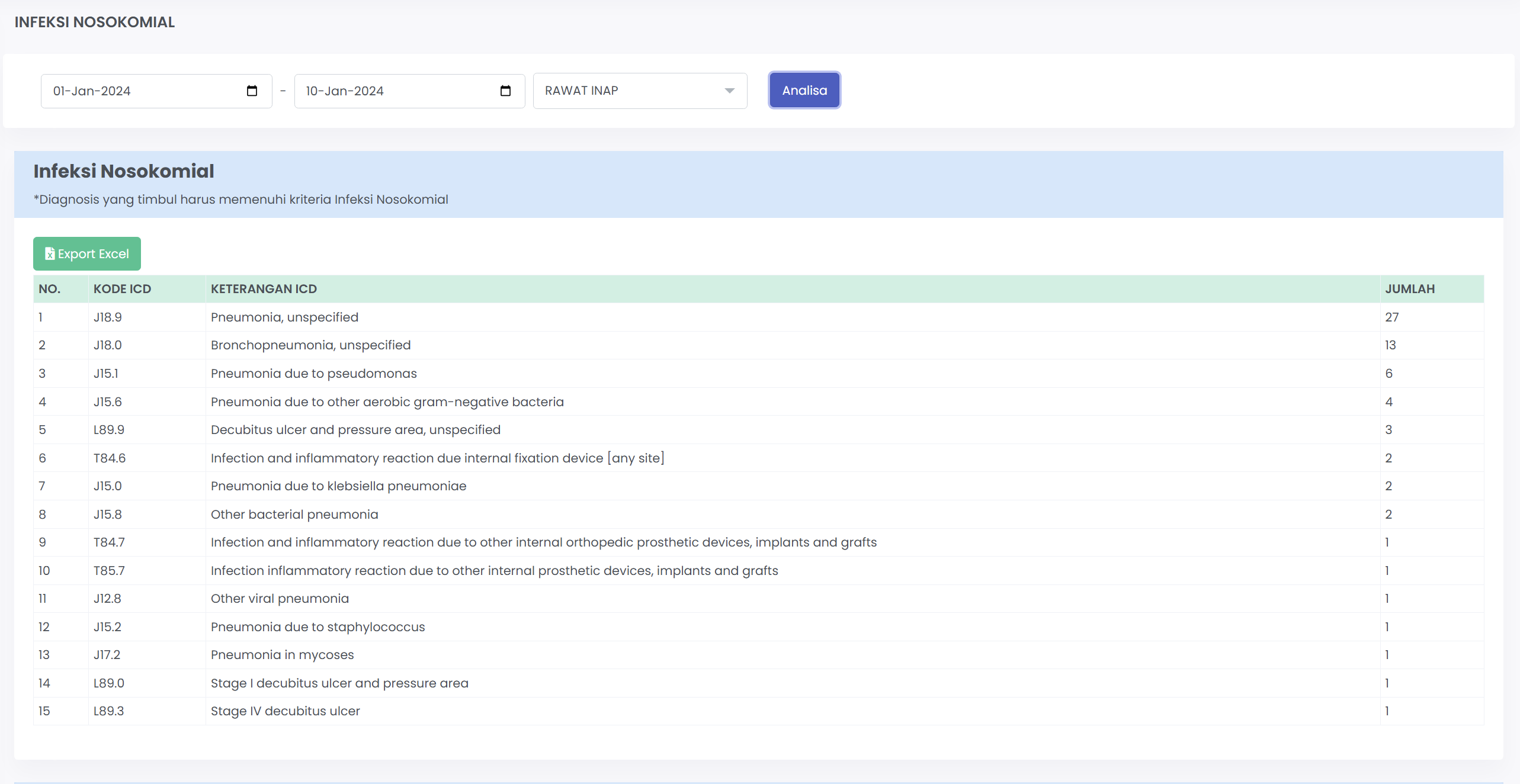 Menu INFEKSI NOSOKOMIAL
Mengidentifikasi kasus-kasus yang dapat masuk dalam kategori infeksi nosocomial, semua kasus yang muncul harus memenuhi kriteria infeksi nosocomial seperti
Tidak ada tanda –tanda infeksi sebelum masuk rumah sakit
Timbul minimal terjadi 72 Jam setelah dirawat
Infeksi terjadi pada pasien yang dirawat lebih lama dari masa inkubasi infeksi
POTENSI PENYAKIT AKIBAT KERJA
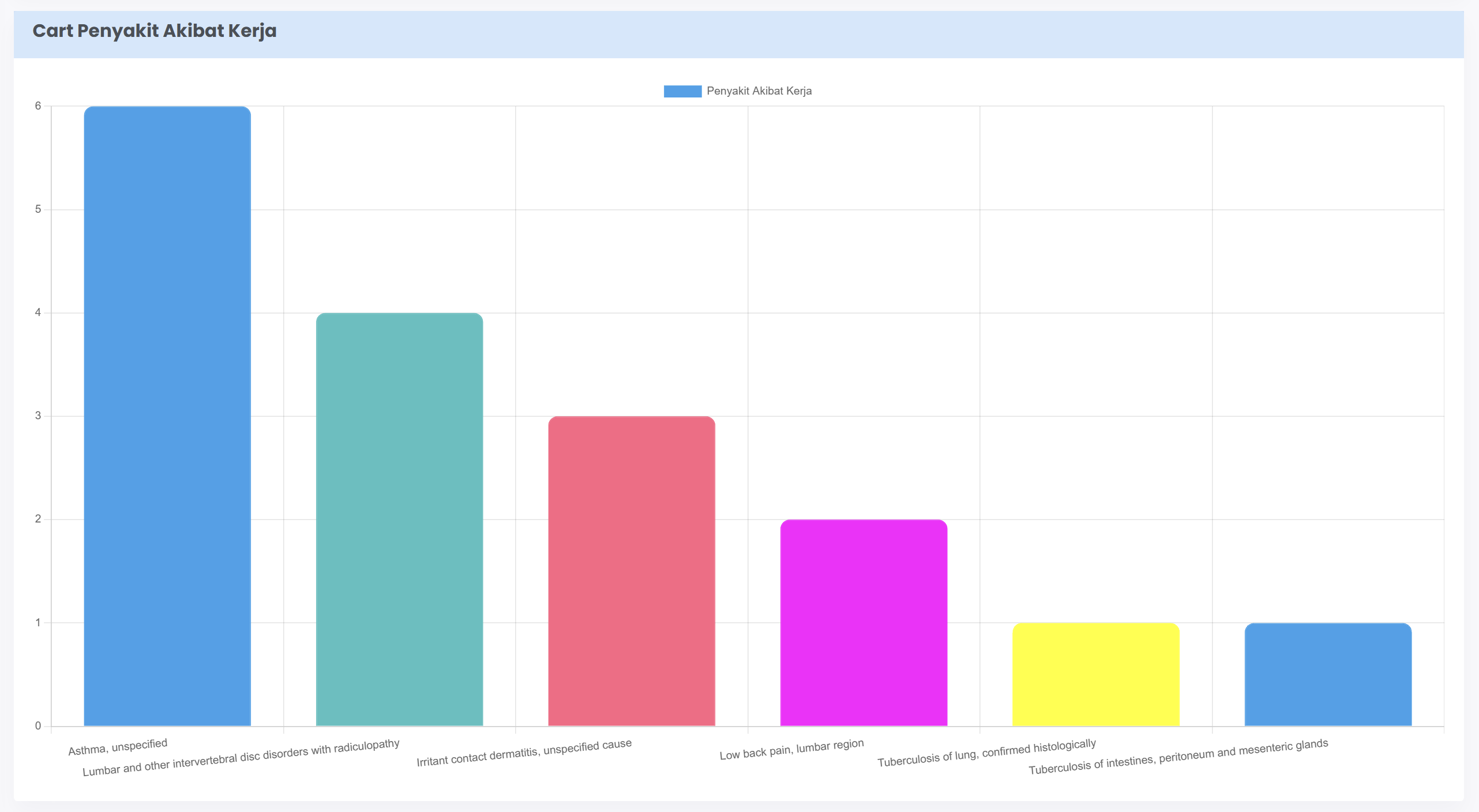 Menu INFEKSI NOSOKOMIAL
Mengidentifikasi kasus-kasus yang dapat masuk dalam kategori penyakit akibat kerja yang tentunya memerlukan Keputusan dari tim yang berkompeten sesuai dengan regulasi
CARA PULANG
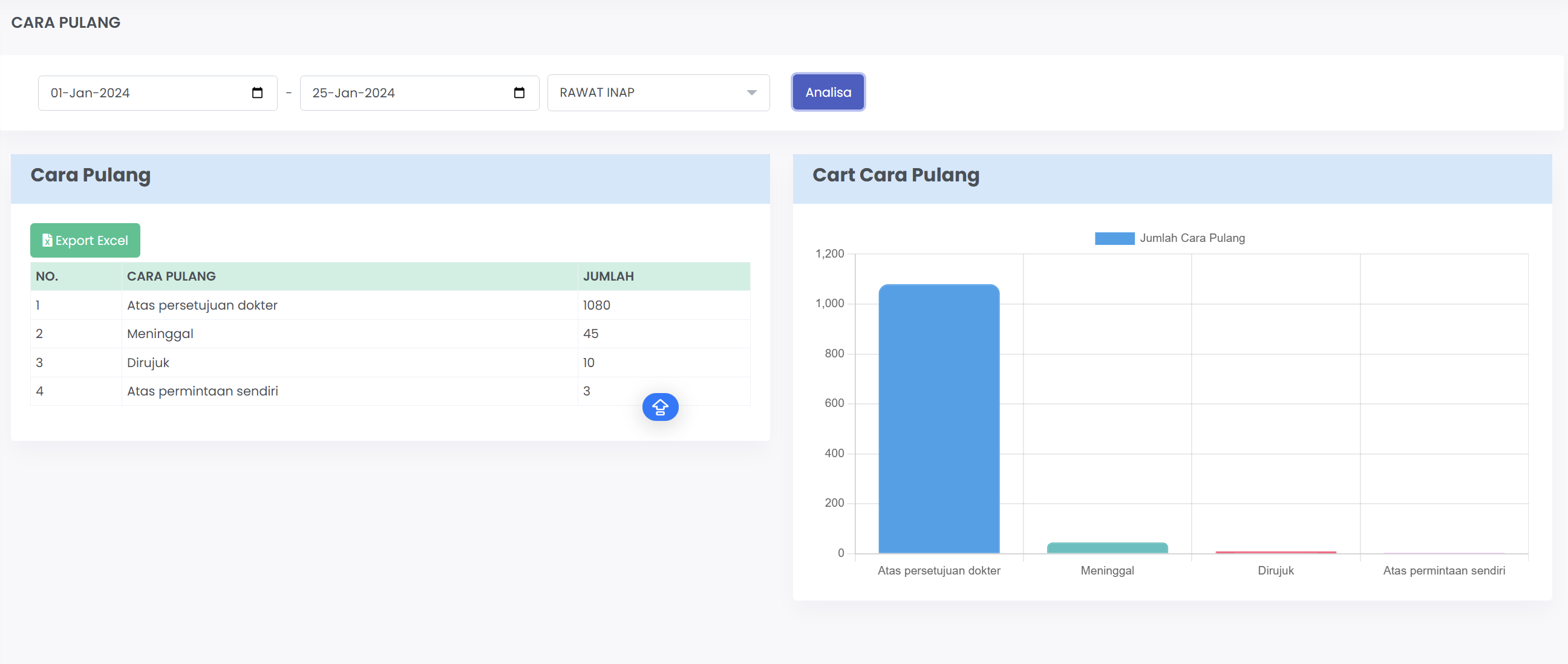 Menu CARA PULANG
Dengan melihat status cara pulang pasien daoat kita jadikan salah satu indicator pendukung mutu pelayanan dan juga kepuasan pasien
RERATA LOS (LAMA RAWAT)
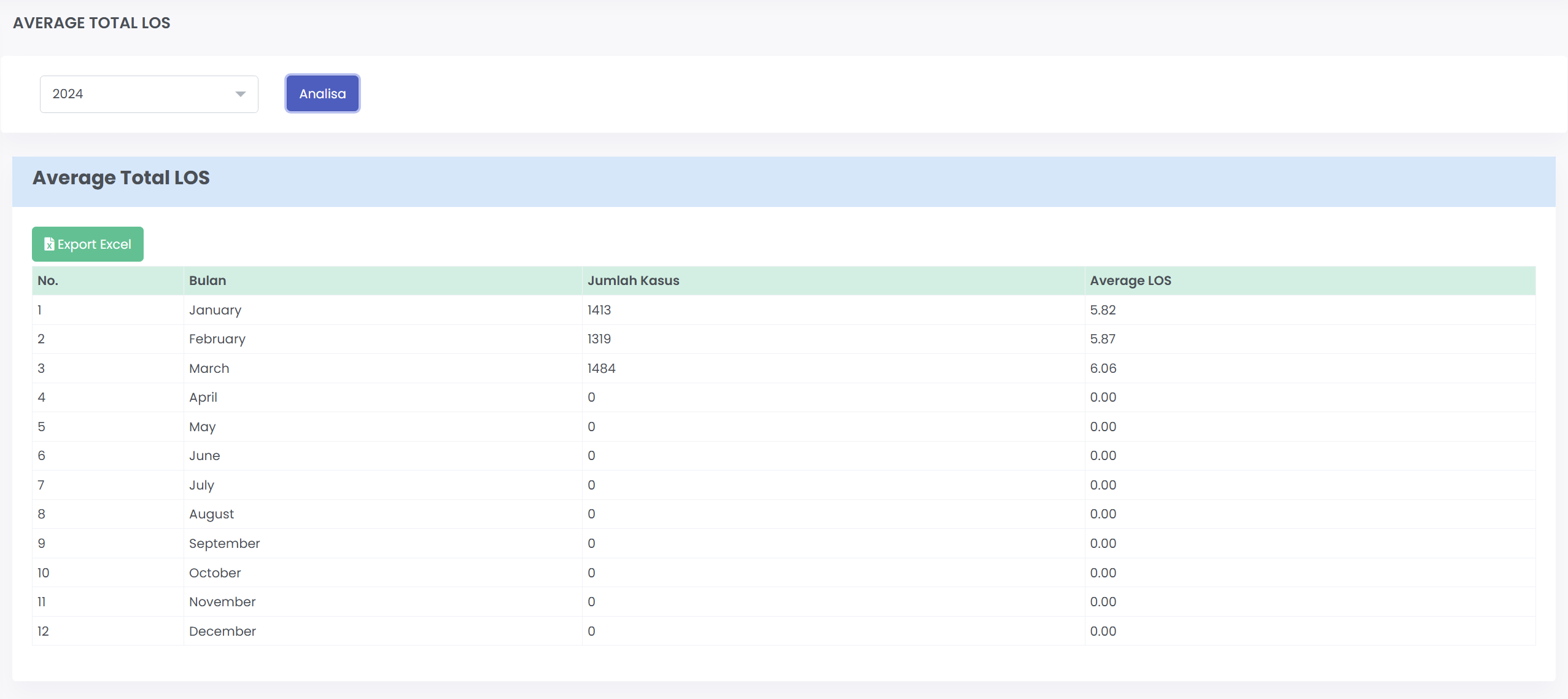 Menu RERATA LAMA RAWAT
Dengan melihat ALOS pasien rawat inap kita dapat memantau efisien pelayanan karena dengan berkurangnya ALOS akan berbanding lurus dengan biaya perpasien yang dikeluarkan oleh rumah sakit
RERATA LOS By KODE INA-CBG
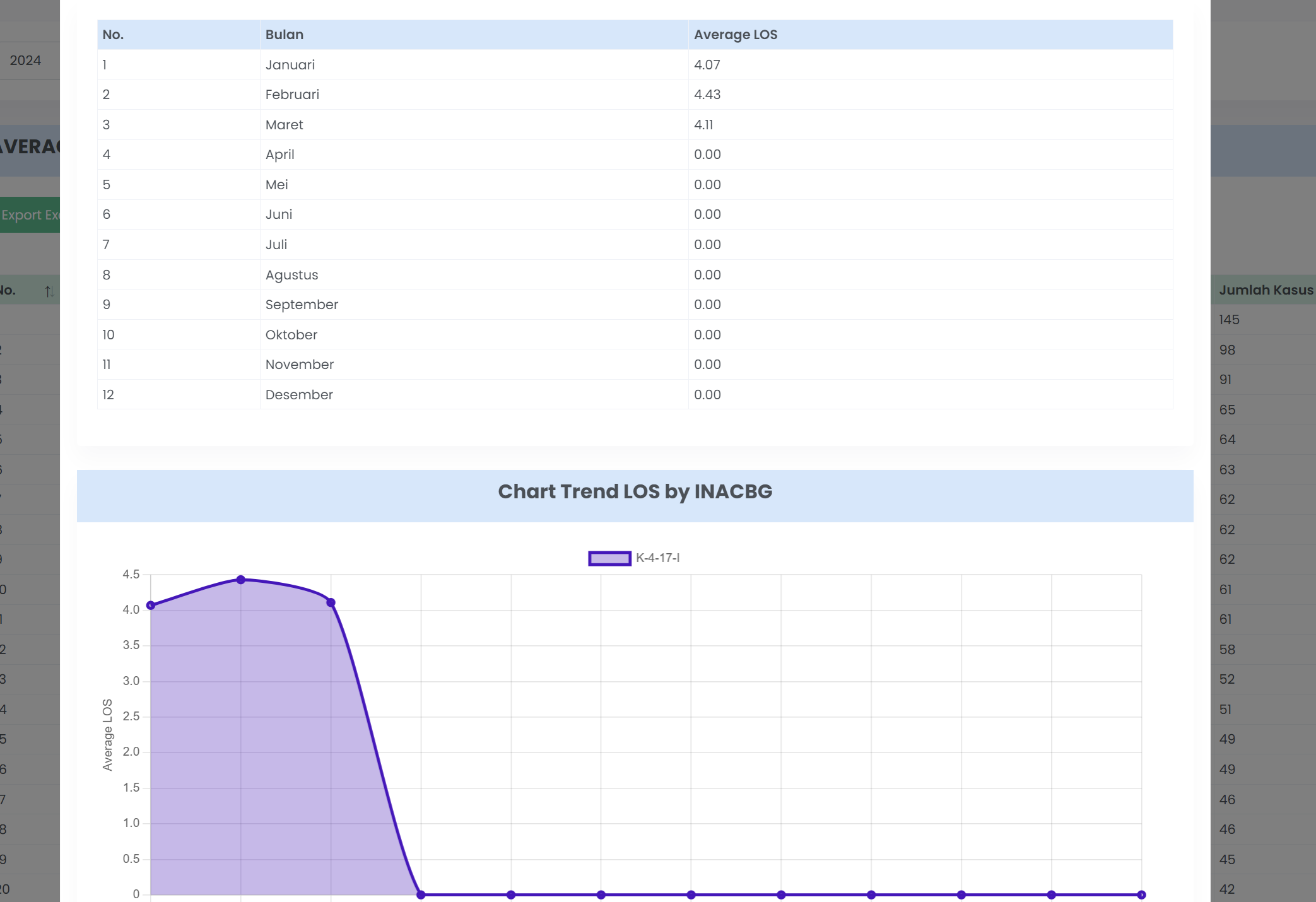 Fitur di AmatiPro
Menu RERATA LAMA RAWAT
Dengan melihat ALOS  per kode INA-CBG dengan melihat trend perbulan pasien rawat ina. Dengan meminitor ini kita dapat memantau efisien pelayanan karena dengan berkurangnya ALOS akan berbanding lurus dengan biaya perpasien yang dikeluarkan oleh rumah sakit
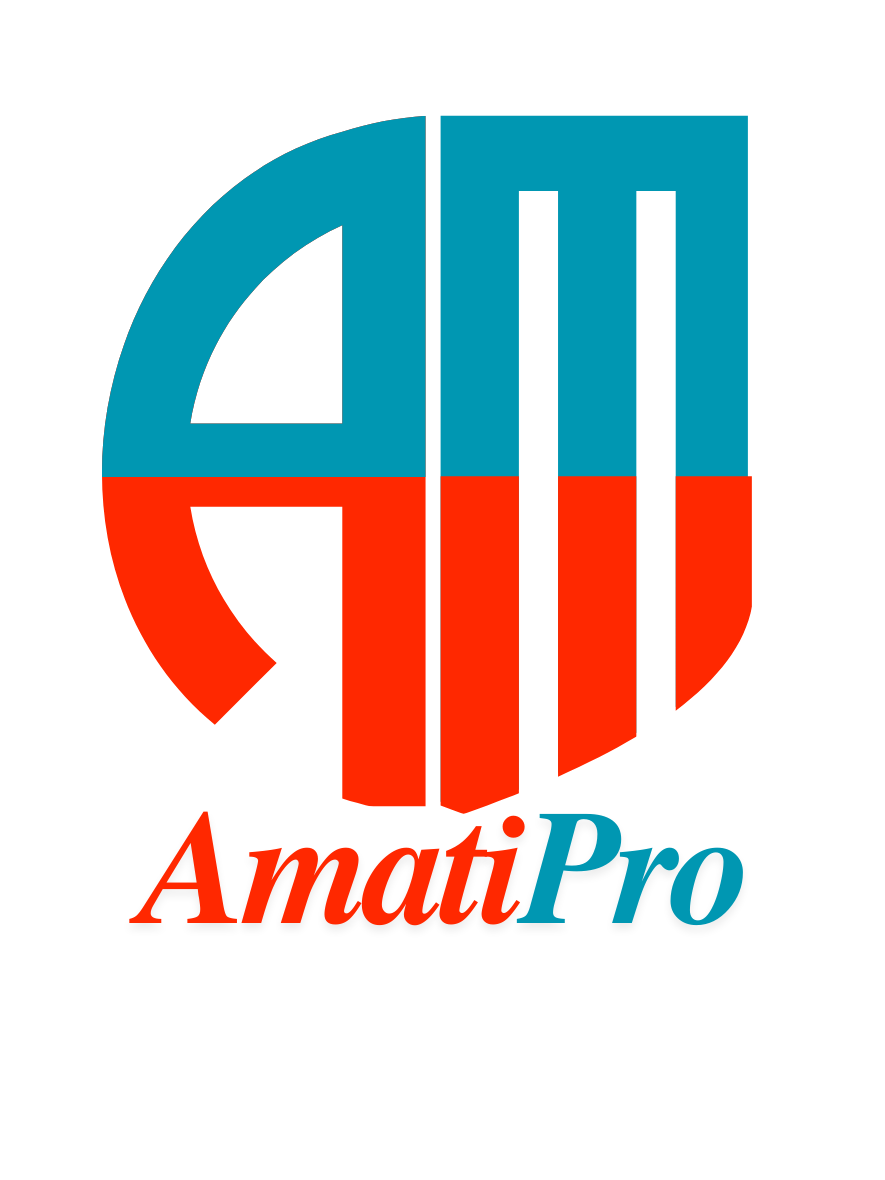 RERATA LOS By DIAGNOSIS UTAMA
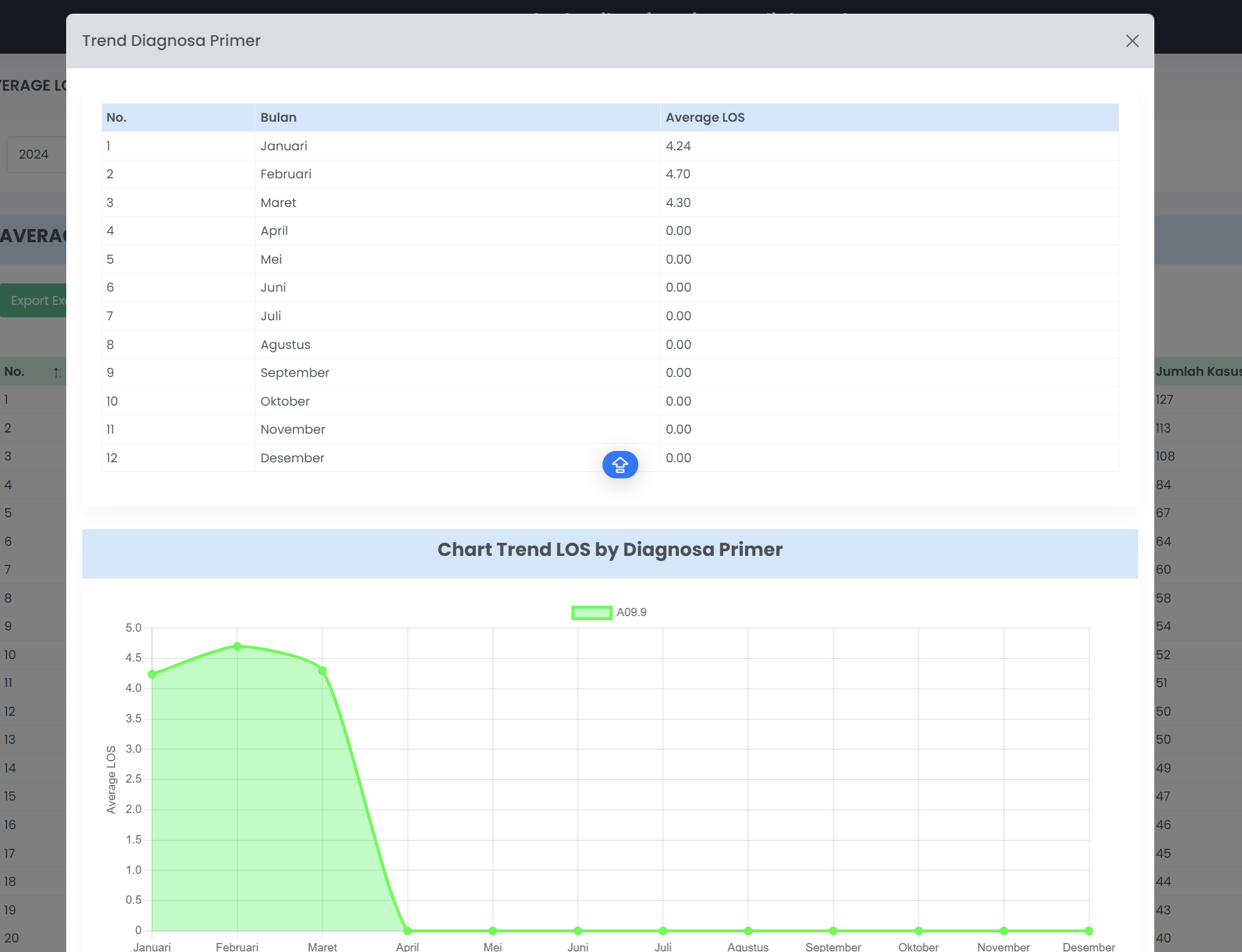 Fitur di AmatiPro
Menu RERATA LAMA RAWAT
Dengan melihat ALOS  By Diagnosis Utama  dengan melihat trend perbulan pasien rawat ina. Dengan meminitor ini kita dapat memantau efisien pelayanan karena dengan berkurangnya ALOS akan berbanding lurus dengan biaya perpasien yang dikeluarkan oleh rumah sakit
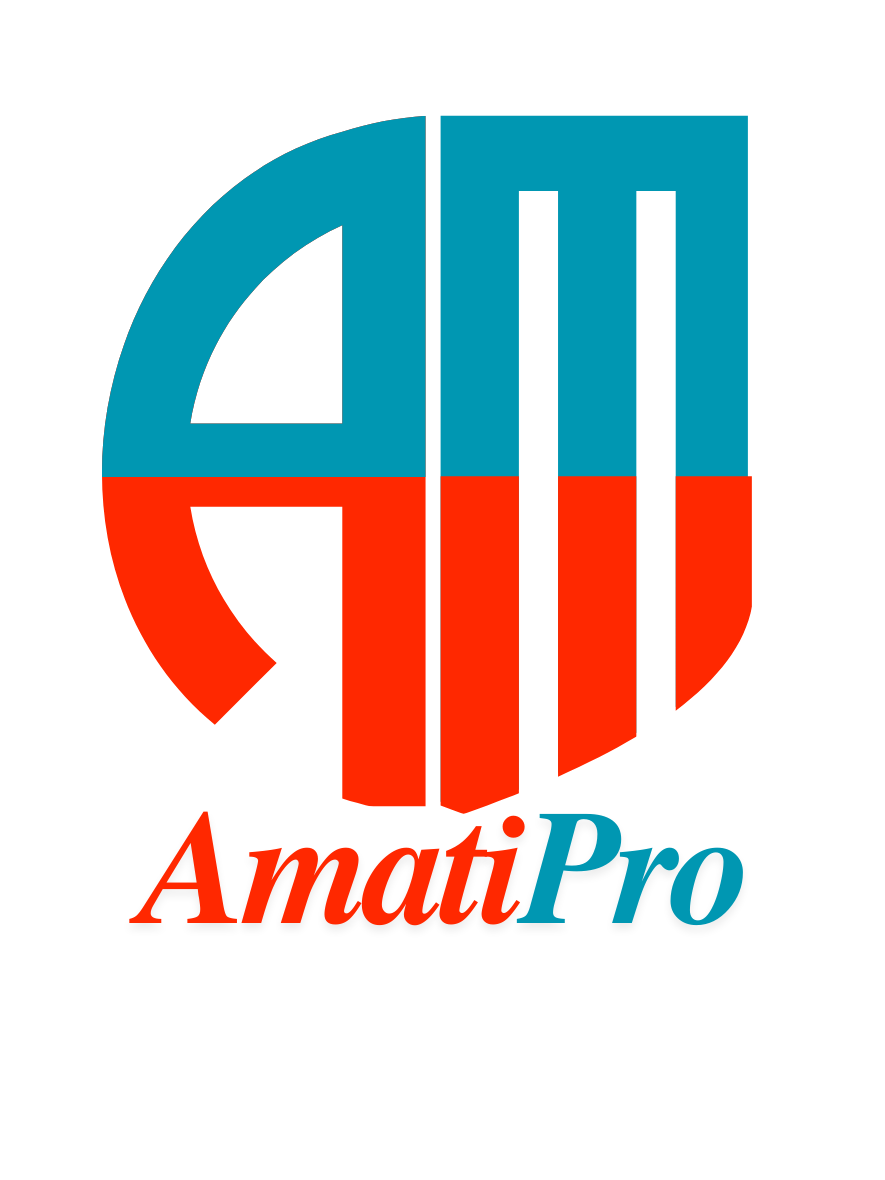 RERATA LOS By PROSEDUR
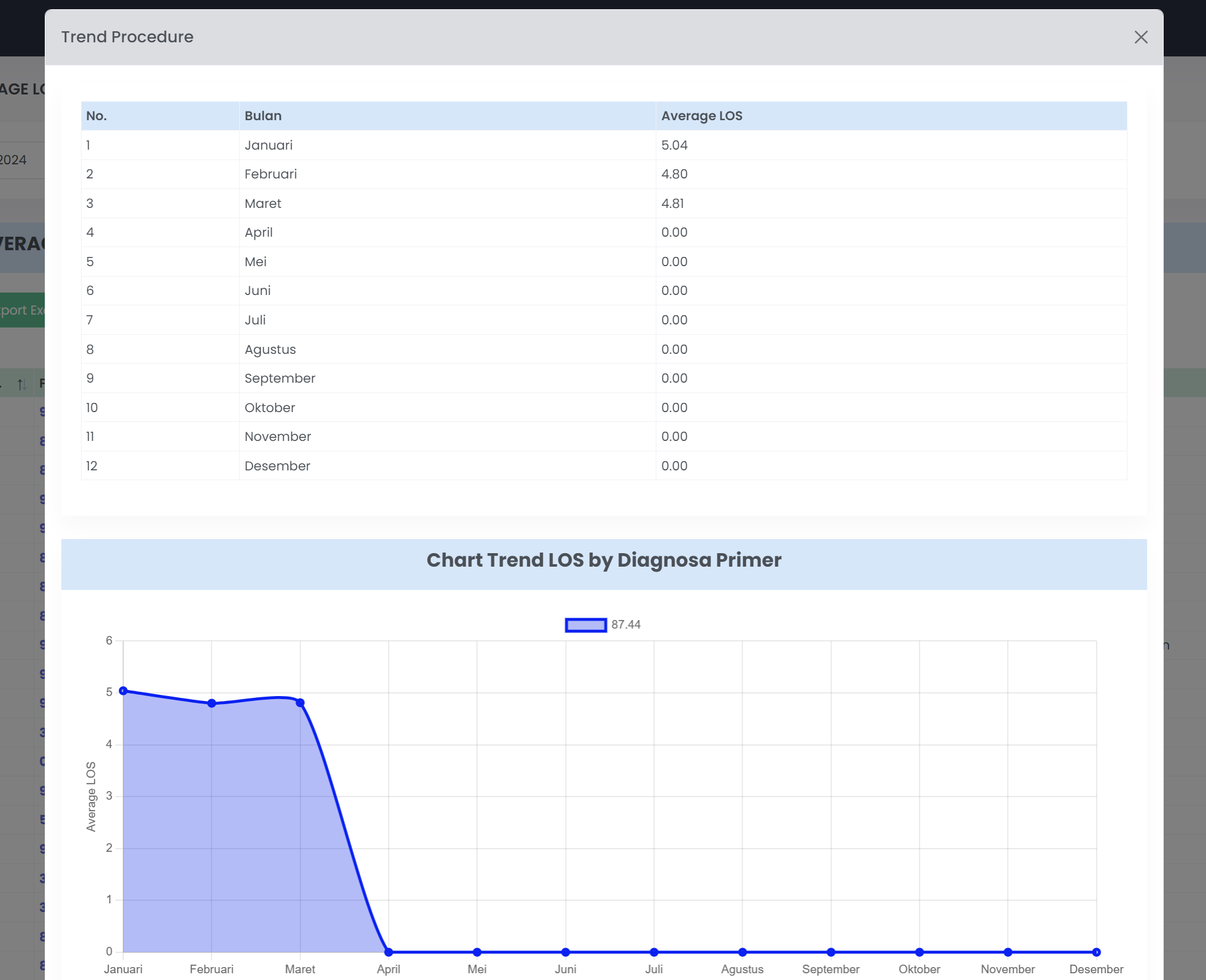 Fitur di AmatiPro
Menu RERATA LAMA RAWAT
Dengan melihat ALOS  By Prosedur dengan melihat trend perbulan pasien rawat ina. Dengan meminitor ini kita dapat memantau efisien pelayanan karena dengan berkurangnya ALOS akan berbanding lurus dengan biaya perpasien yang dikeluarkan oleh rumah sakit
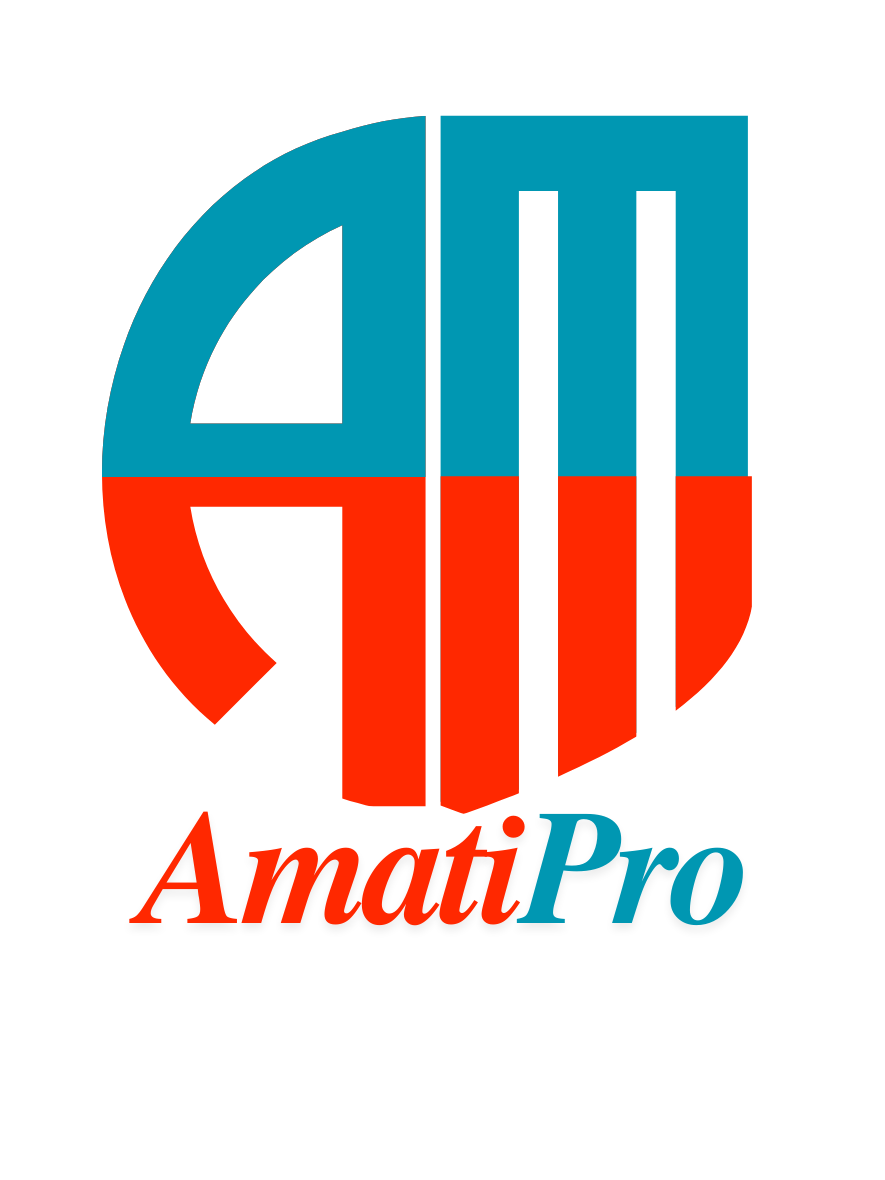 MENU INDIKATOR PELAYANAN
RERATA COST/CHARGE
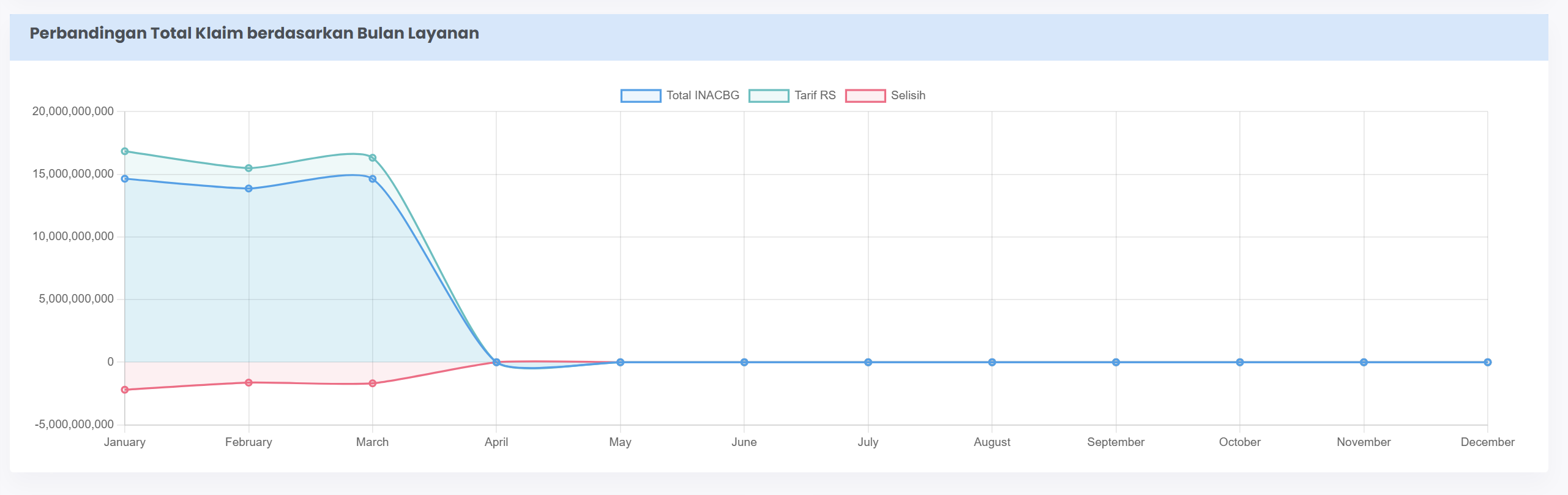 Grafik Trend Nilai Klaim
Grafik yang menunjukkan trend pendapatan, pengeluaran(tarif rs) serta selisih diantaranya
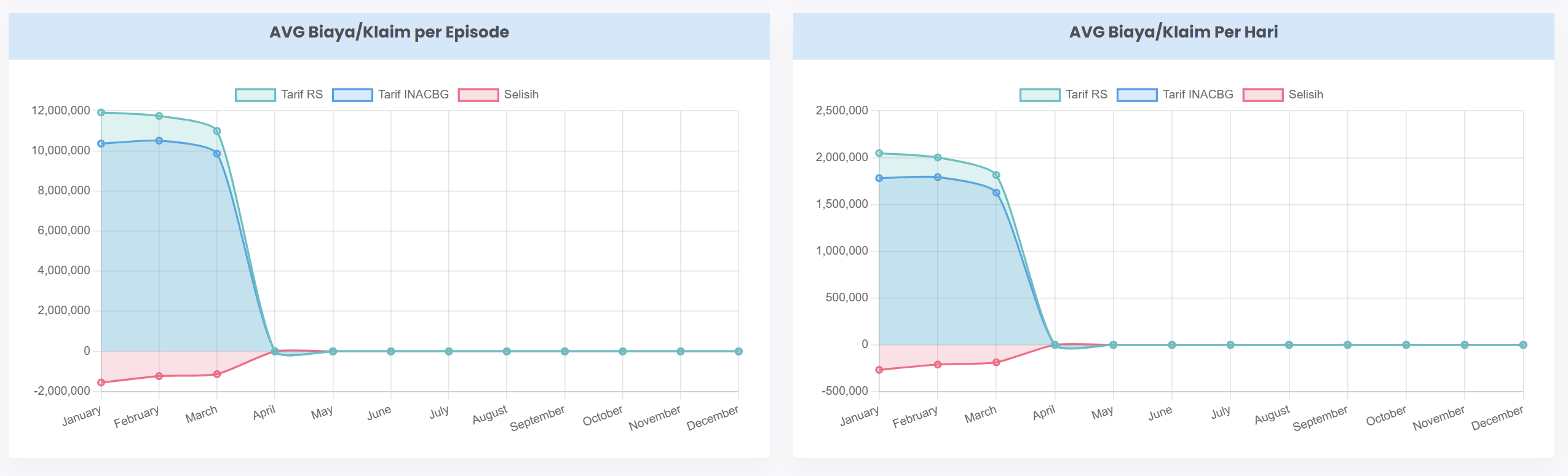 Grafik  Rerata By Episode 
Grafik Rerata By Hari
Grafik yang menunjukkan trend retata unitcost per episode rawat dan per hari rawat secara total per bulan
RERATA COST/CHARGE
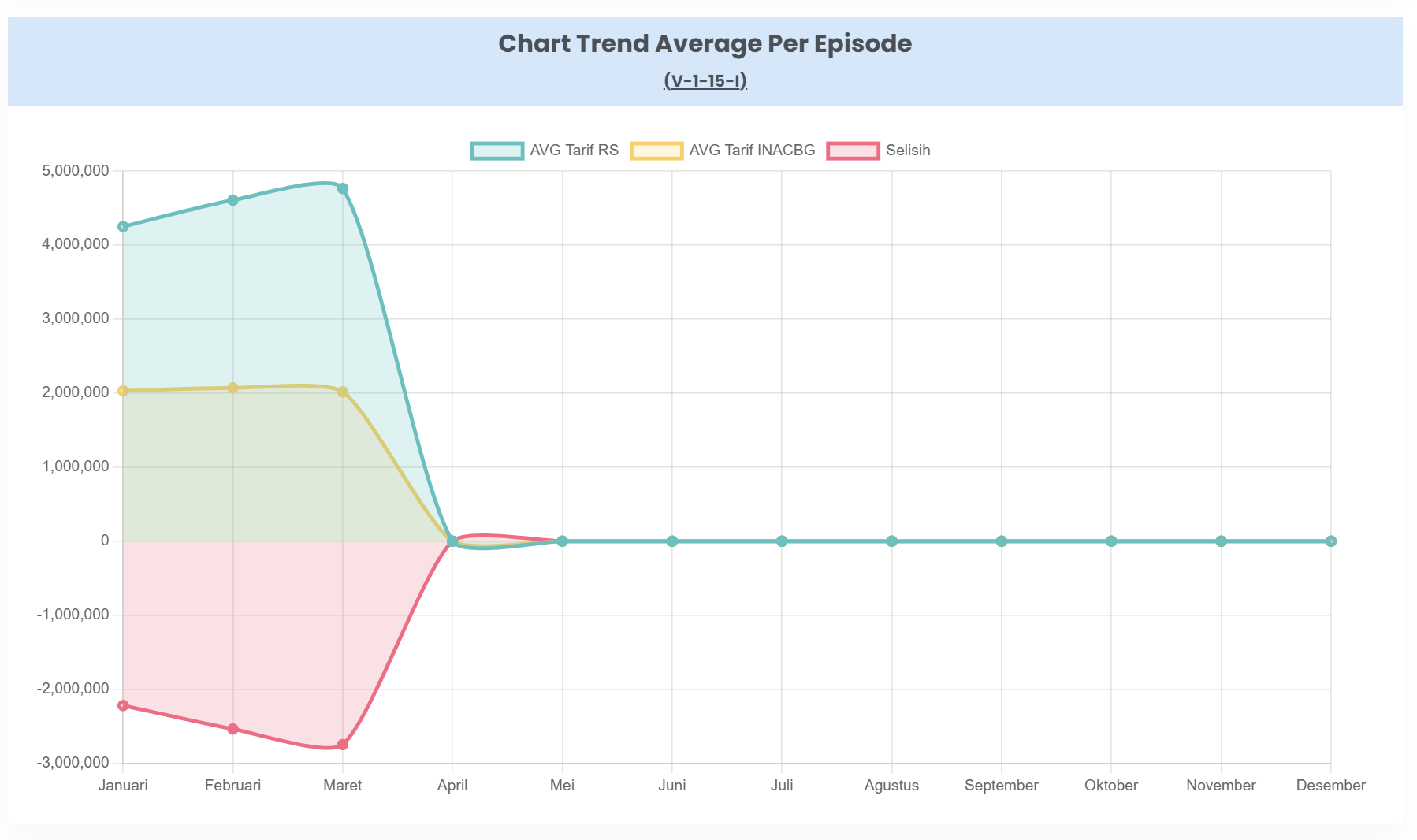 Fitur di AmatiPro
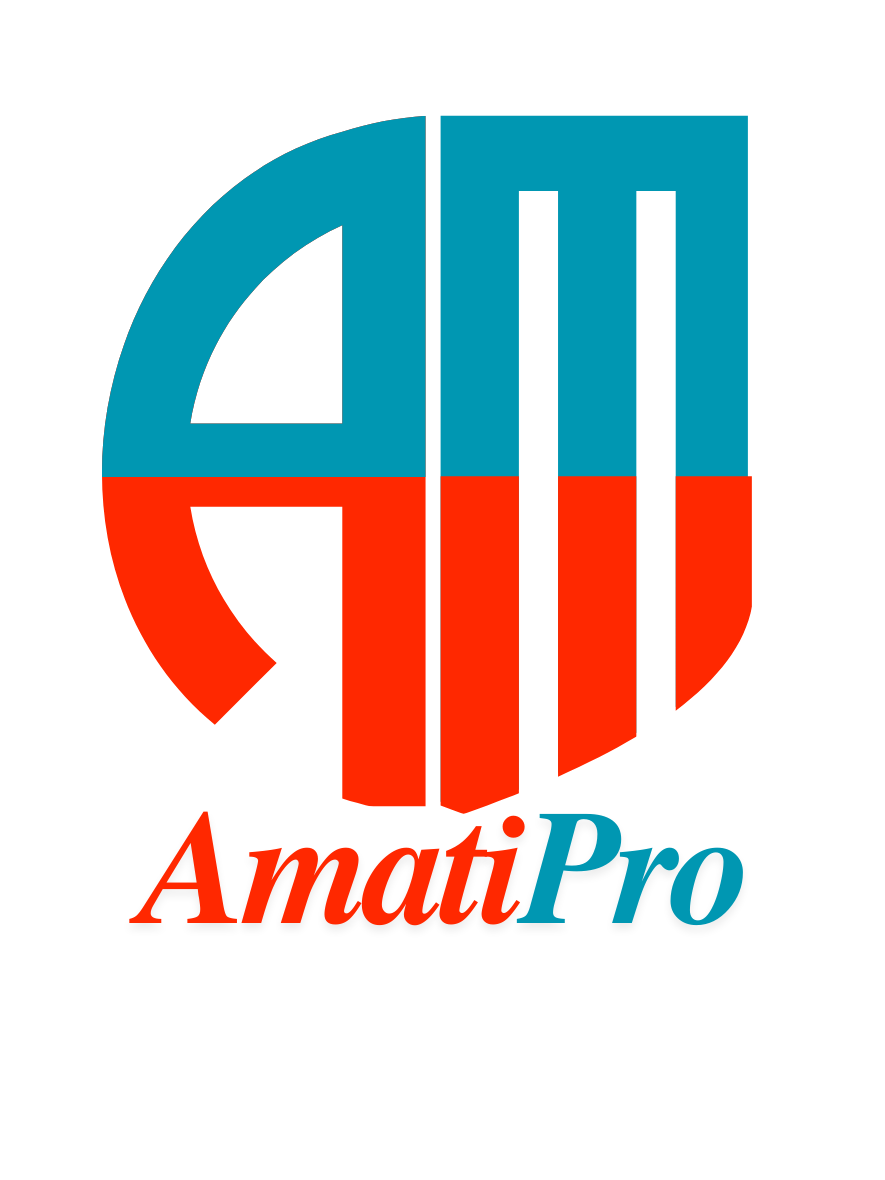 Grafik  Rerata By Episode 
Grafik Rerata By Hari
Grafik yang menunjukkan trend retata unitcost per kode INA-CBG 
UnitCost per episode 
UnitCost per hari
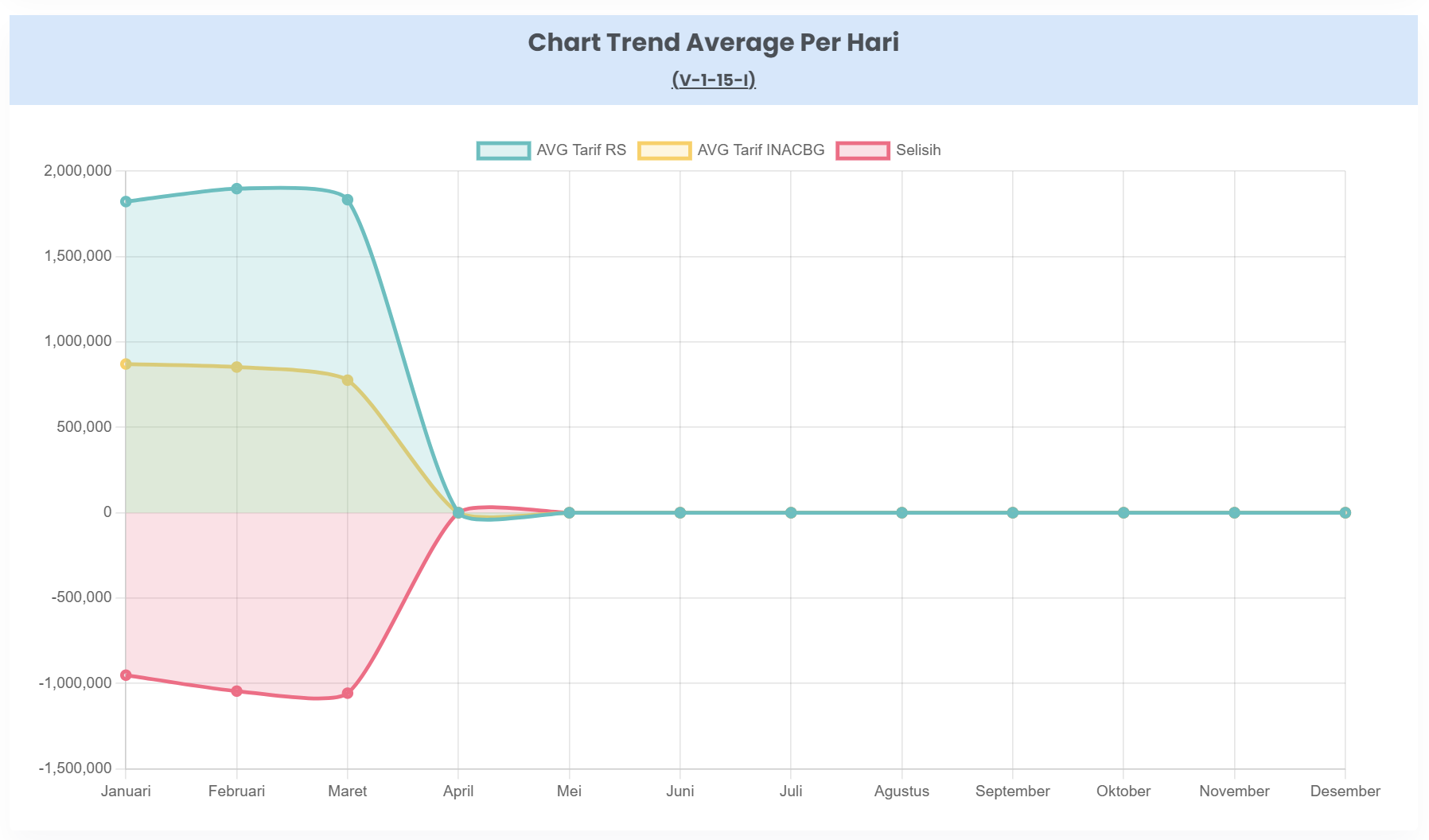 NILAI TOP UP
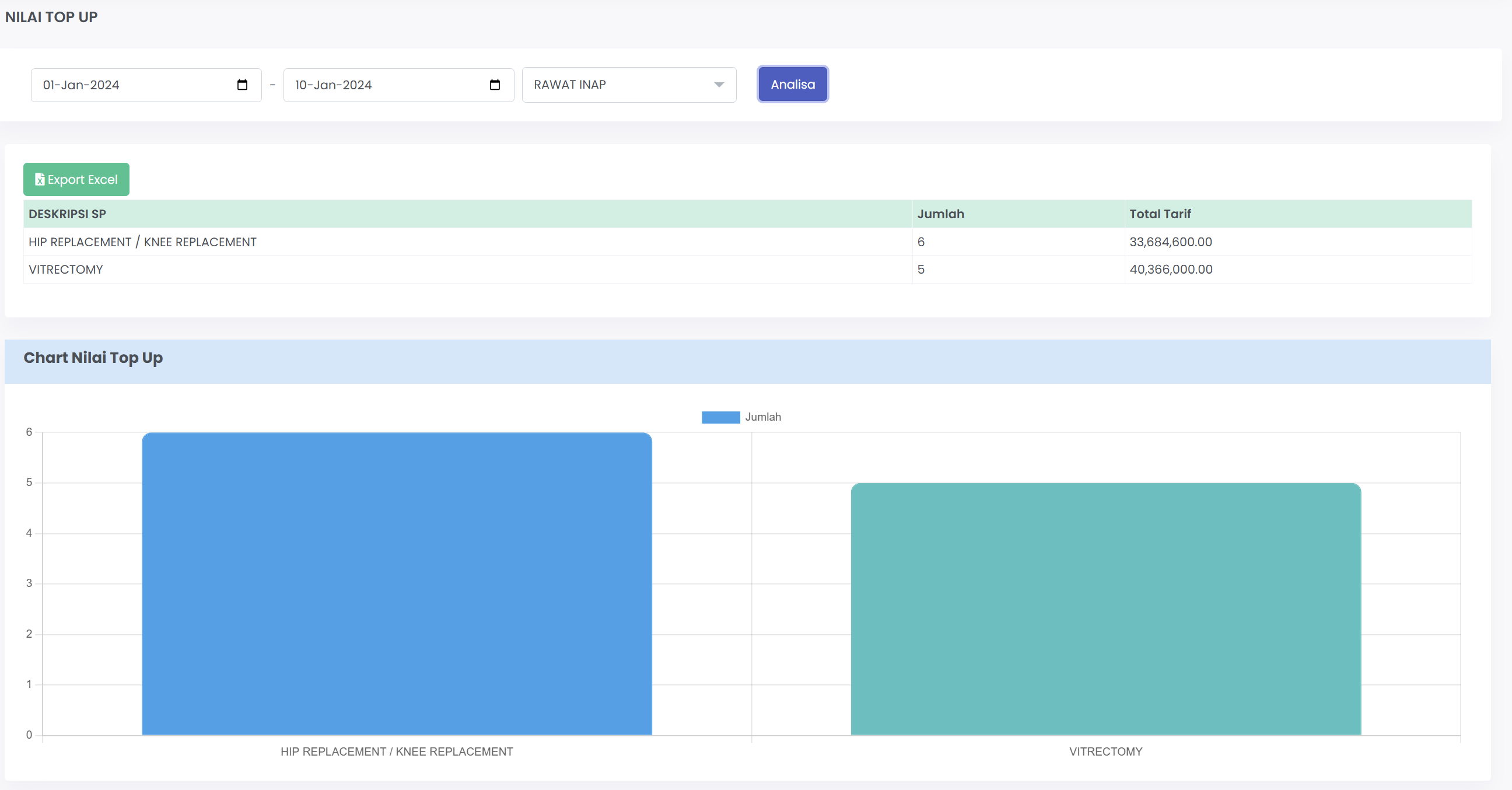 Rekapitulasi nilai Top Up yang didapatkan dalam satu periode klaim 
Nilai Top Up yang muncul adalah nilai top up yang diakomodir dalam aplikasi E-Klaim
PROPORSI SEVERITY LEVEL
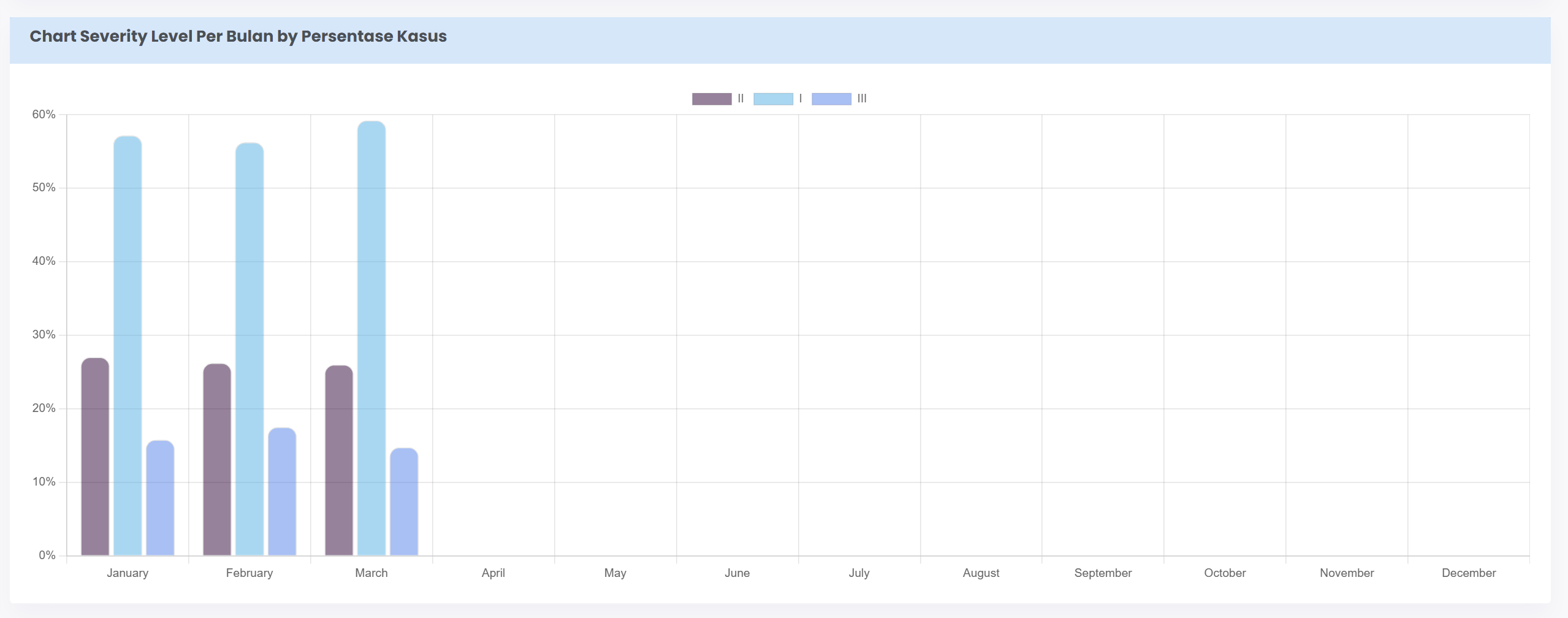 Melihat Proporsi dari sisi Jumlah Kasus dan Nilai Klaim
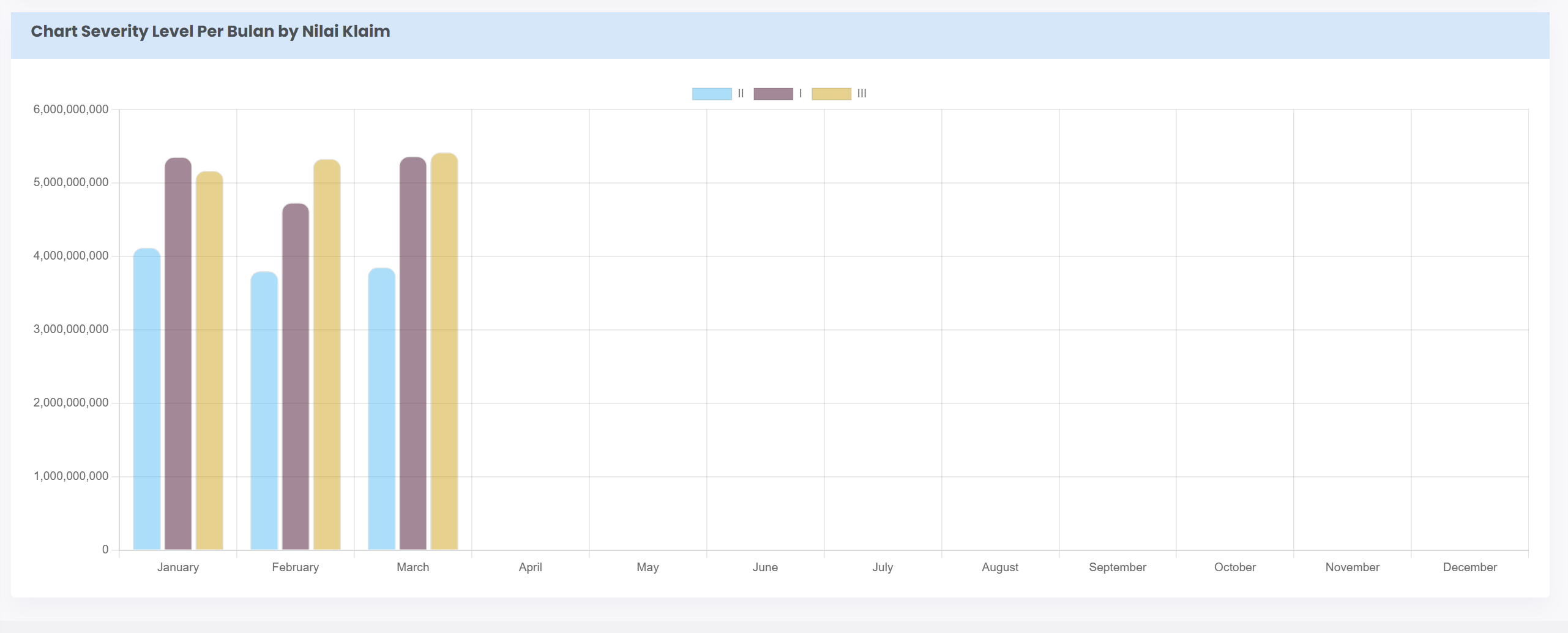 AMATIPRO CORPORATE v1.0.0
AmatiPro Corporate
Aplikasi AmatiPro yang saat ini digunakan dilevel masing-masing rumah sakit akan dapat digunakan oleh  Corporate atau PT yang membawahi rumah sakit dibawahnya dalam satu aplikasi yg akan dapat memonitoring rumah sakit dibawah nya, manfaat tambahan yang didapatkan diantaranya :
Membandingkan antar rumah sakit dari sisi efisiensi, progress klaim dan hal lainnya
Memantau perkembangan secara periodik perkembangan kinerja klaim dalam satu aplikasi

Skema aplikasi yang dapat kami tawarkan adalah sebagai berikut :
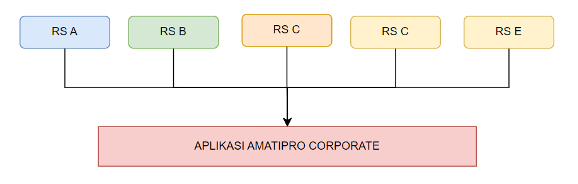 HALAMAN UTAMA
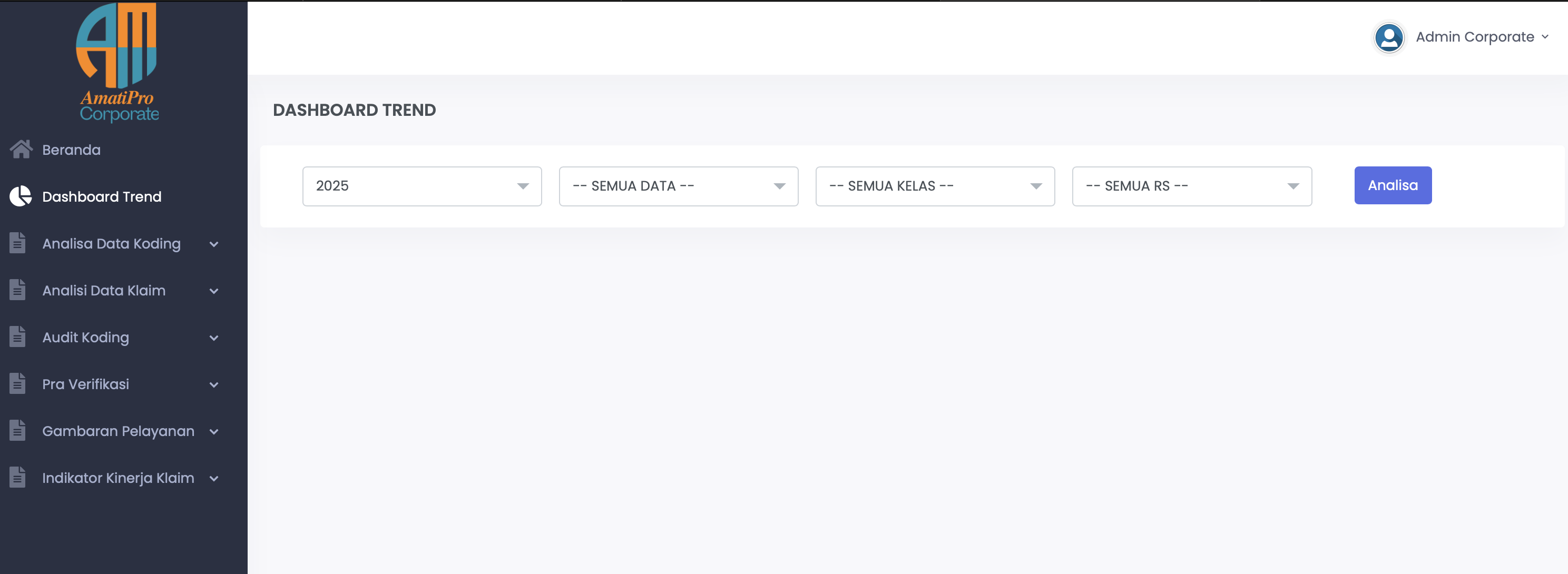 DASHBOARD TREND
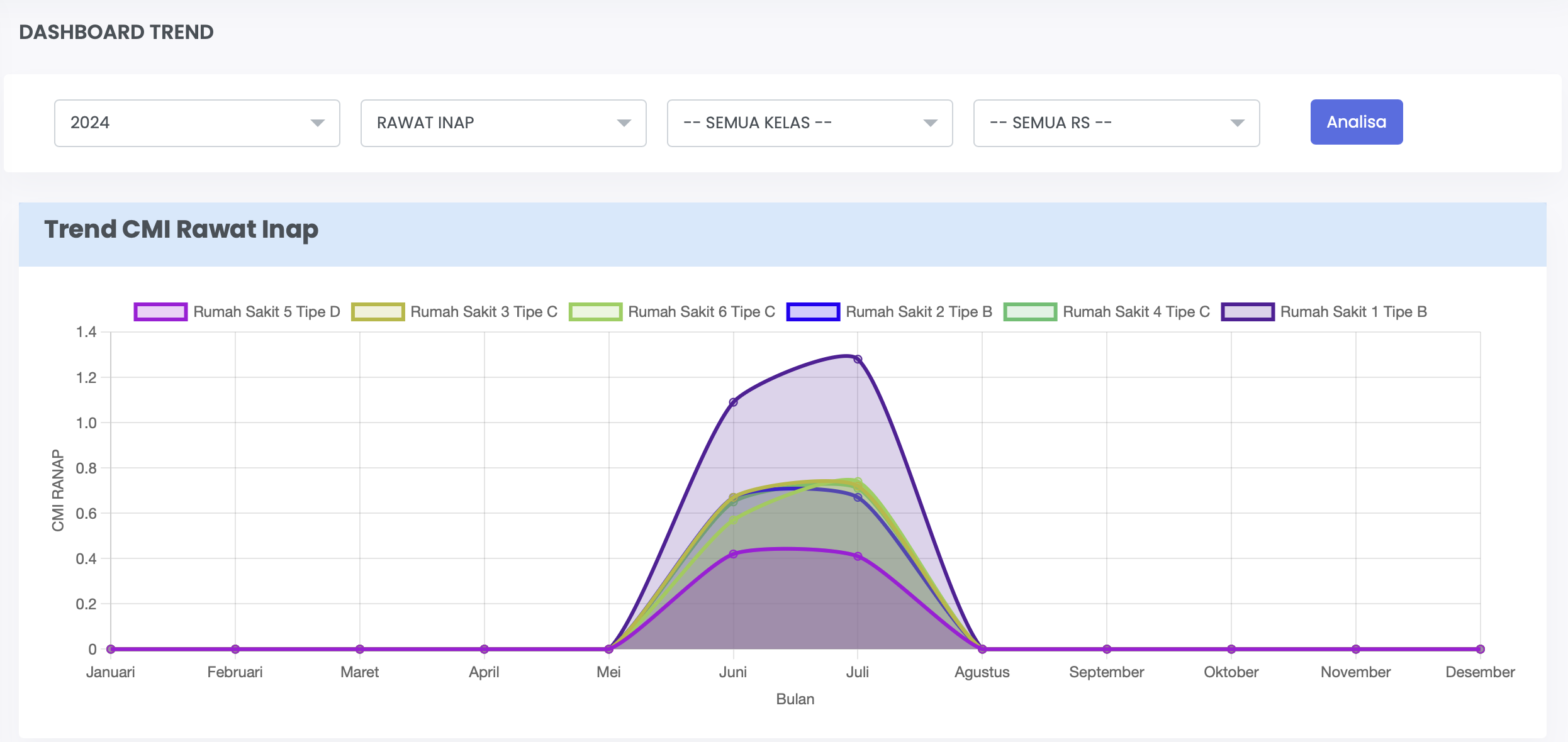 DASHBOARD TREND
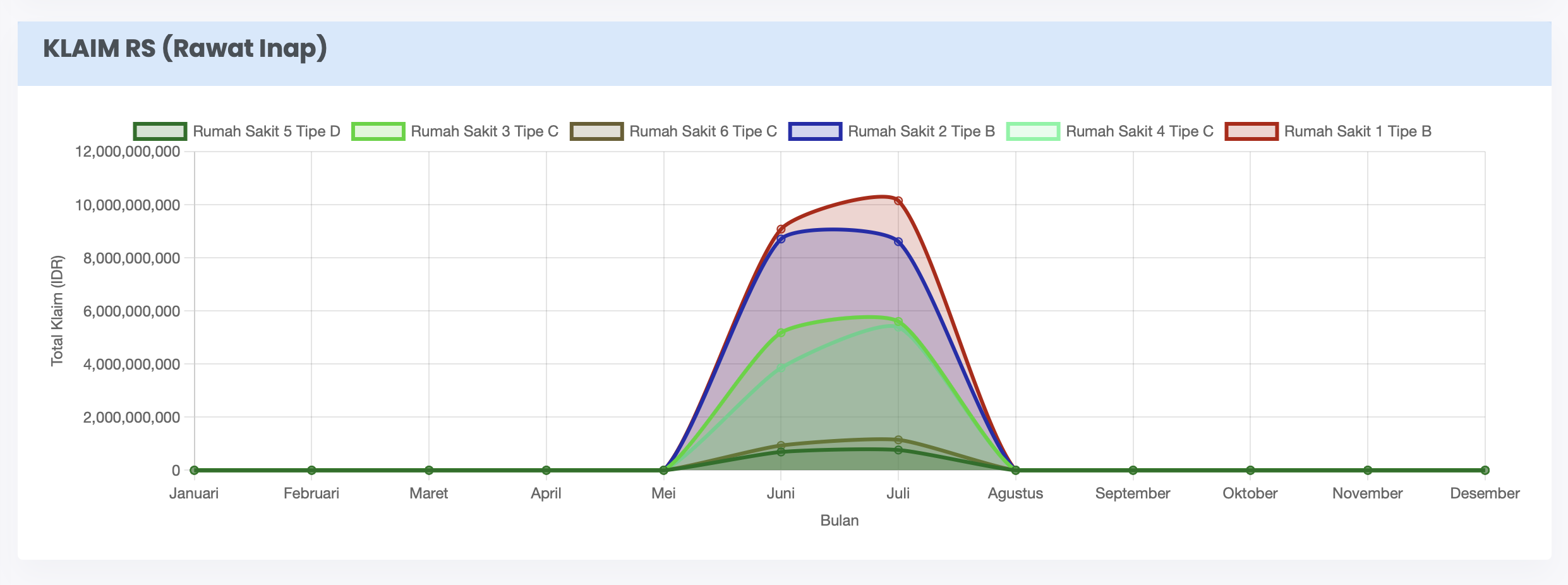 DASHBOARD TREND
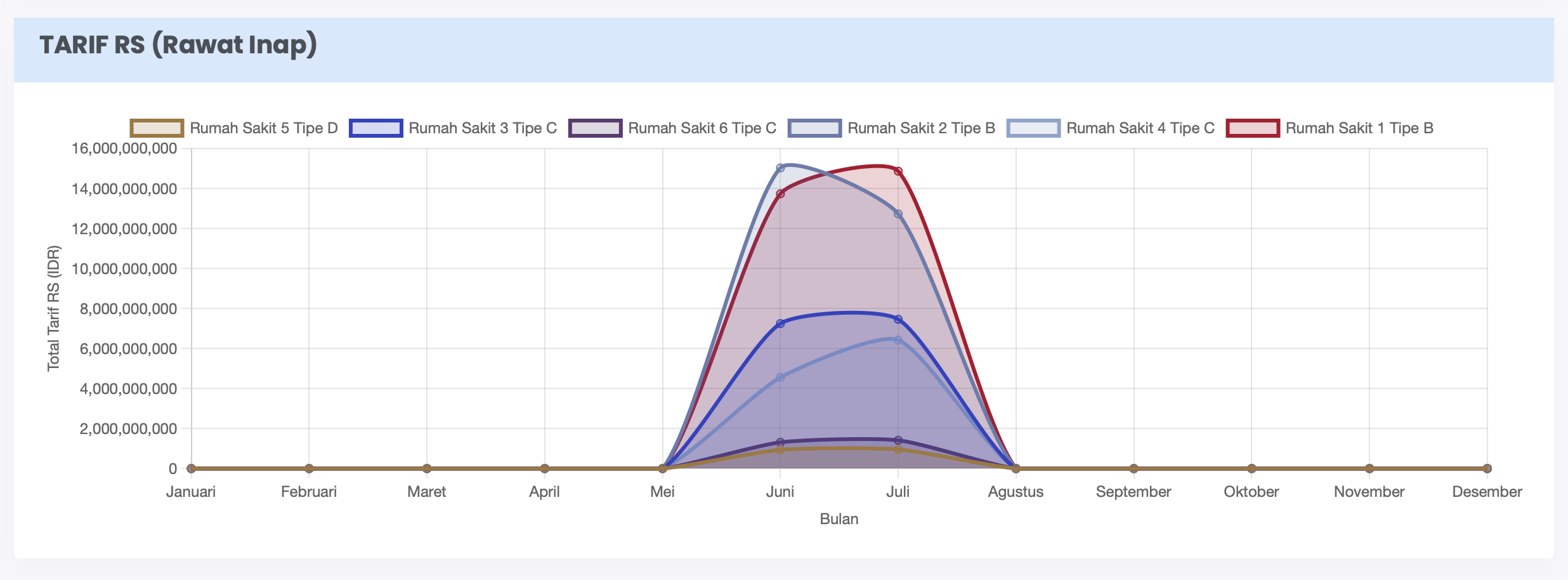 DASHBOARD TREND
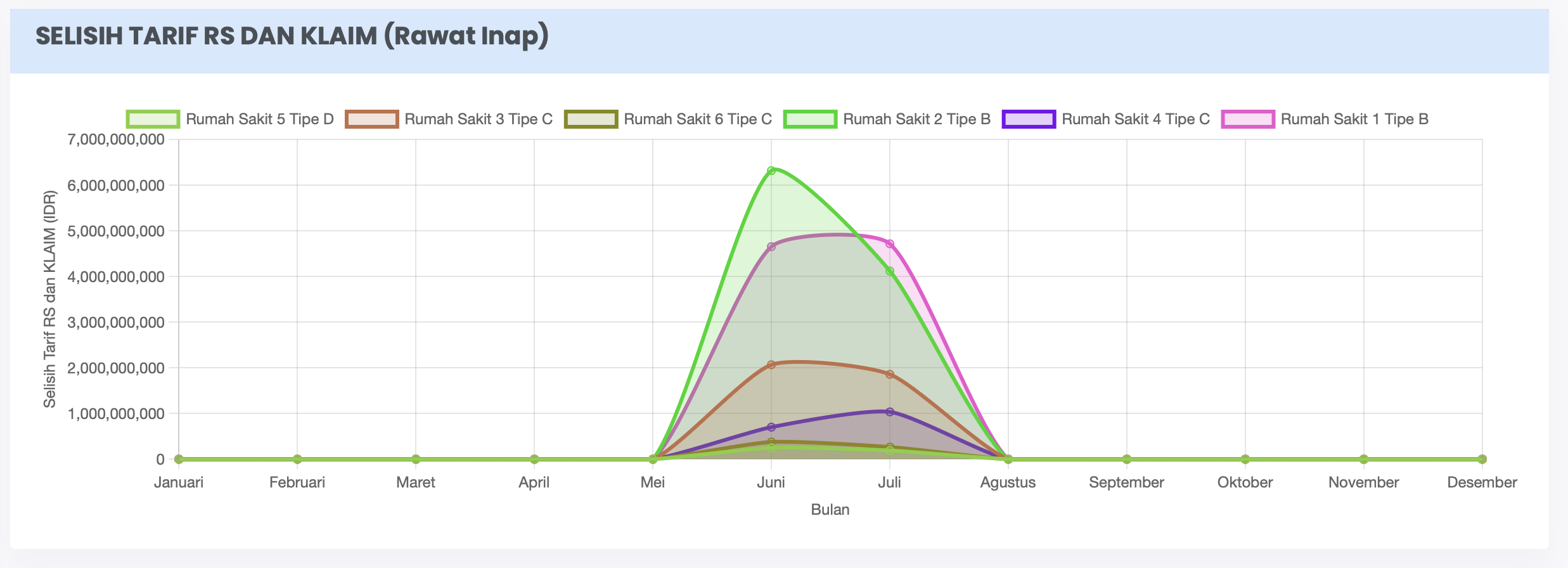 DASHBOARD TREND
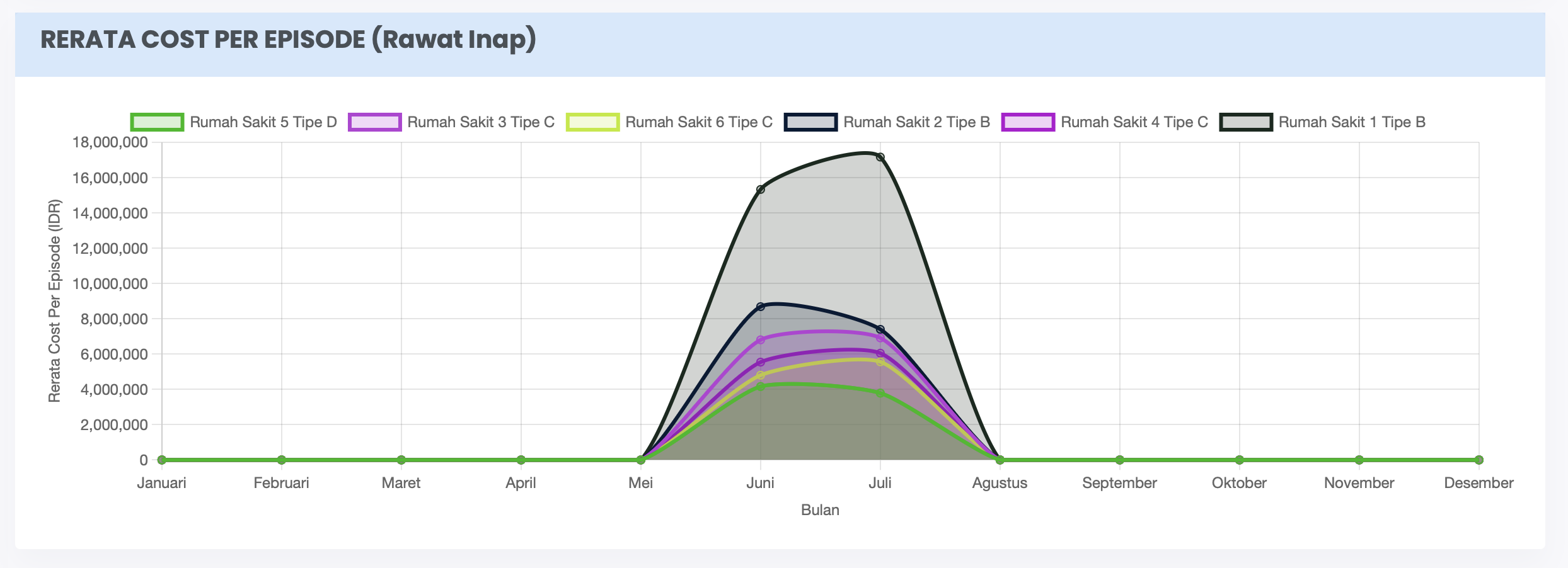 DASHBOARD TREND
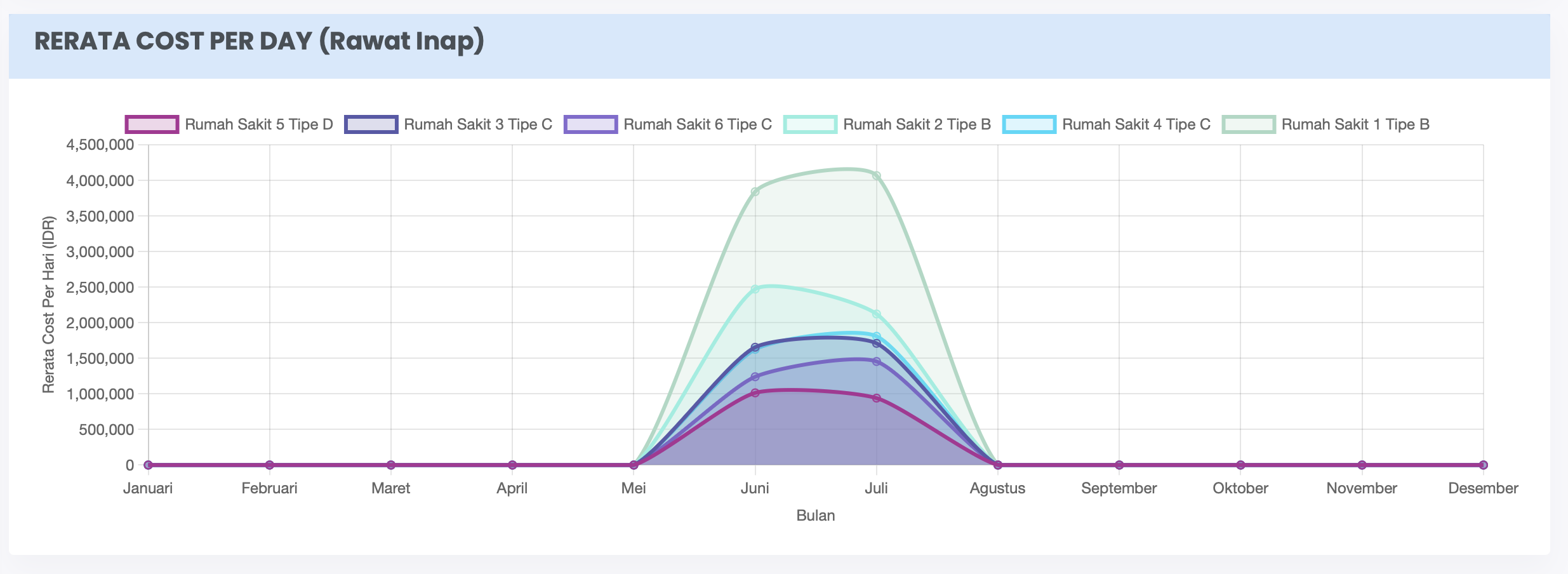 DASHBOARD TREND
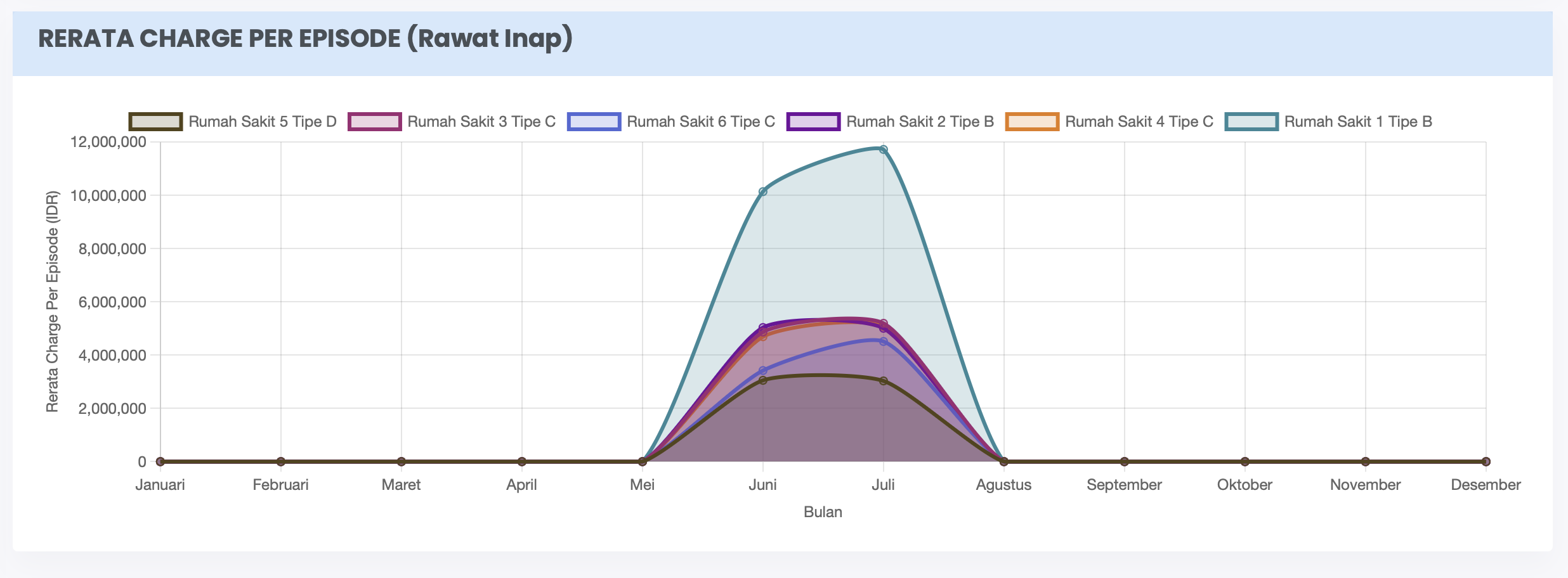 DASHBOARD TREND
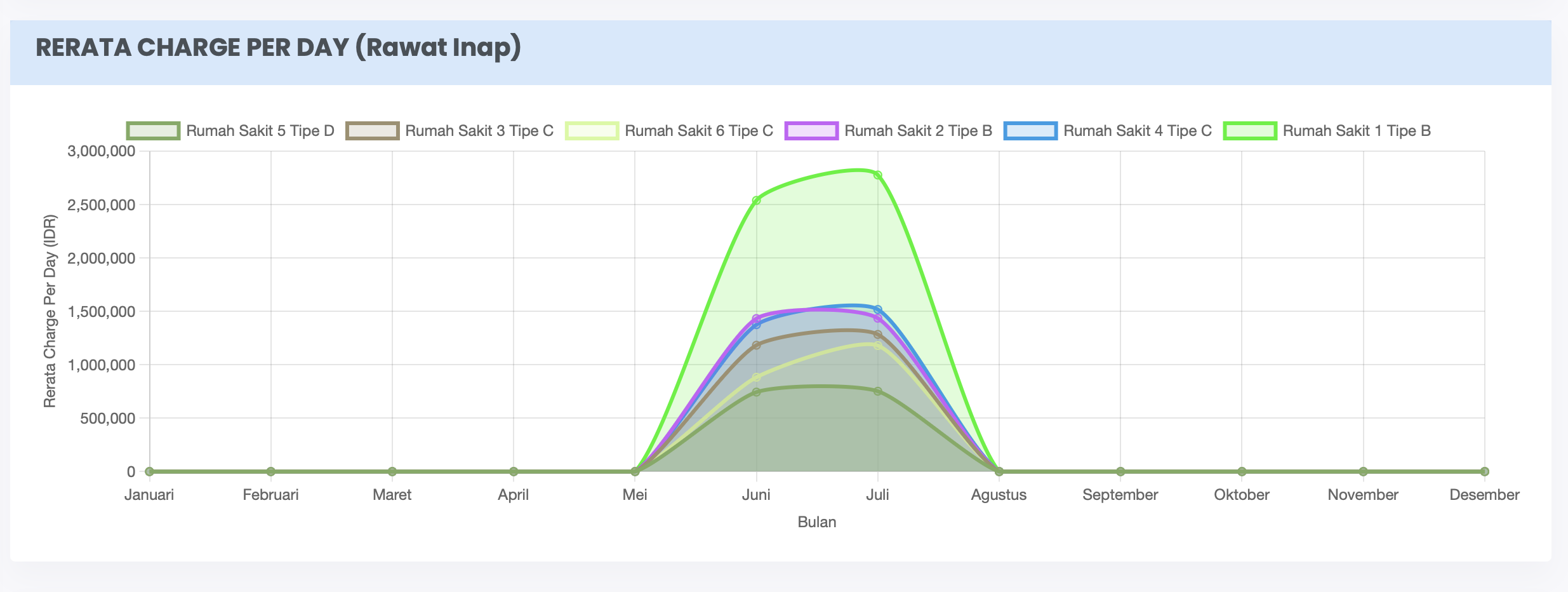 DASHBOARD TREND
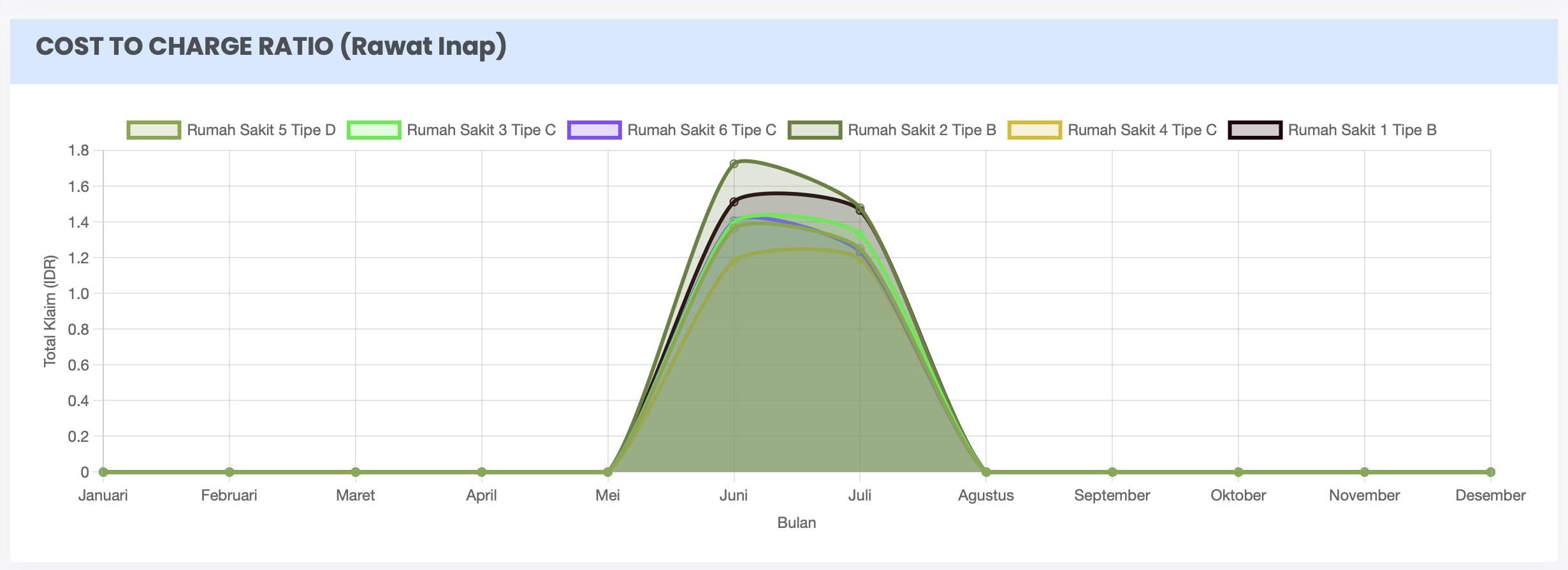